New uses for old weather
Philip Brohan and a cast of thousands
NOAA reanalysis task force: 2015-10-26 13                                                                                                                             © Crown copyright   Met Office
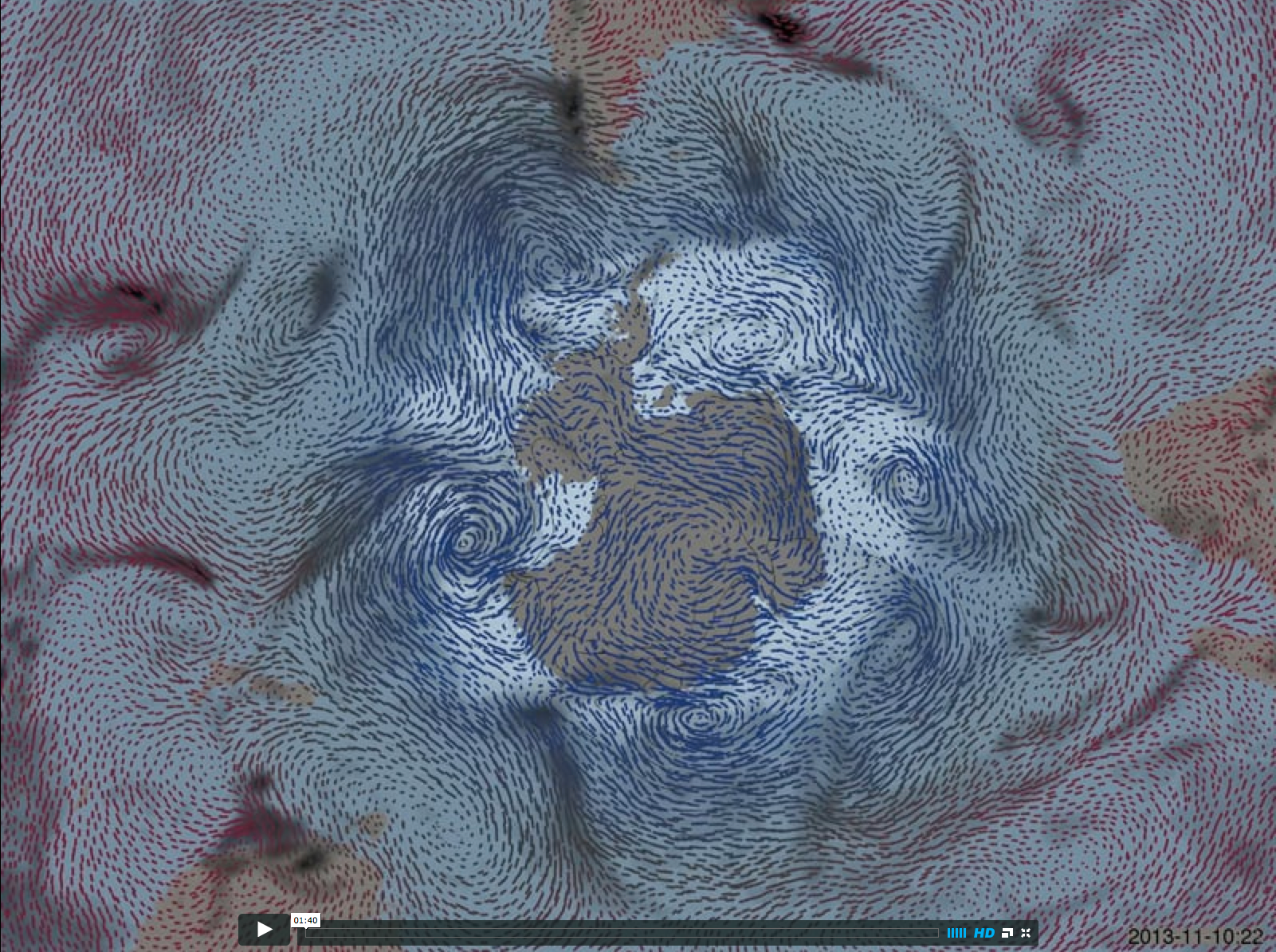 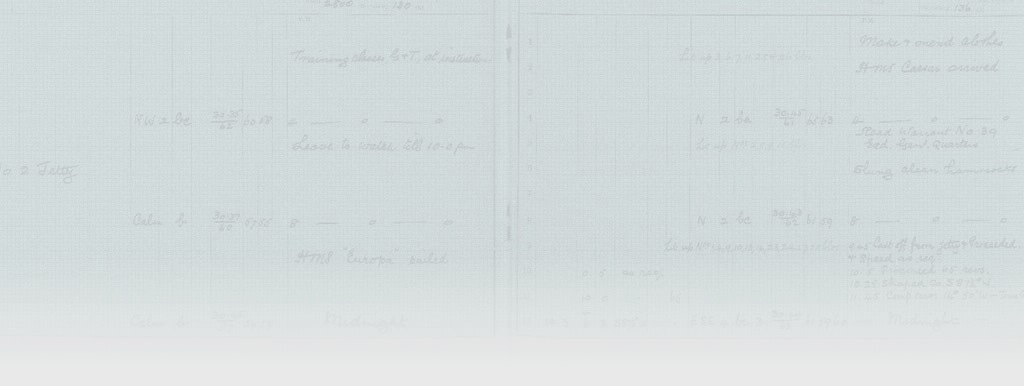 Video at https://vimeo.com/100094249
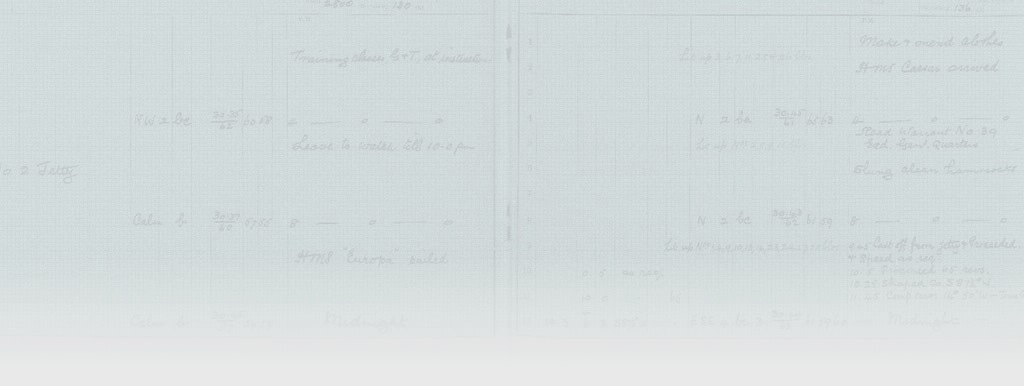 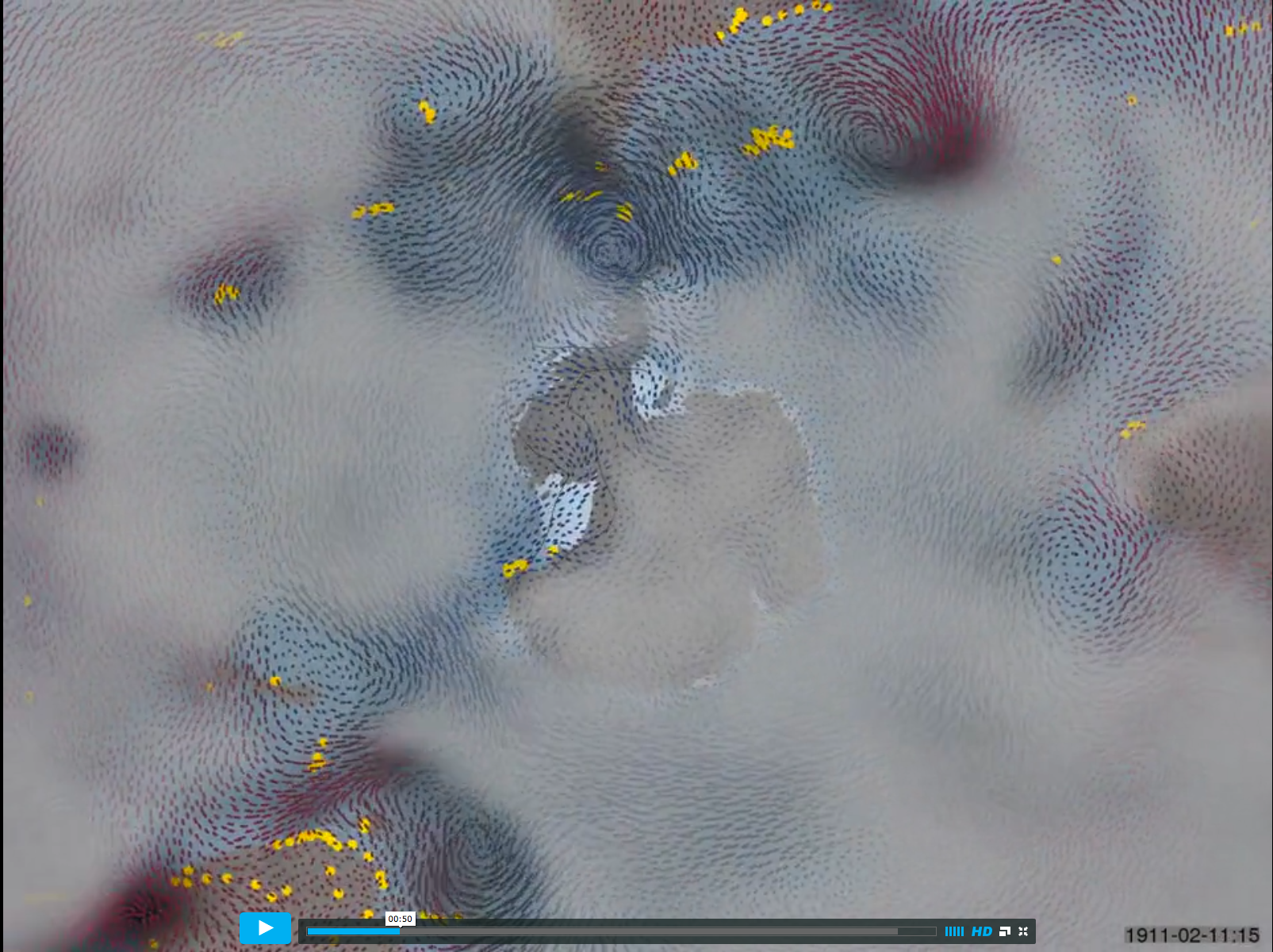 Video at https://vimeo.com/100102993
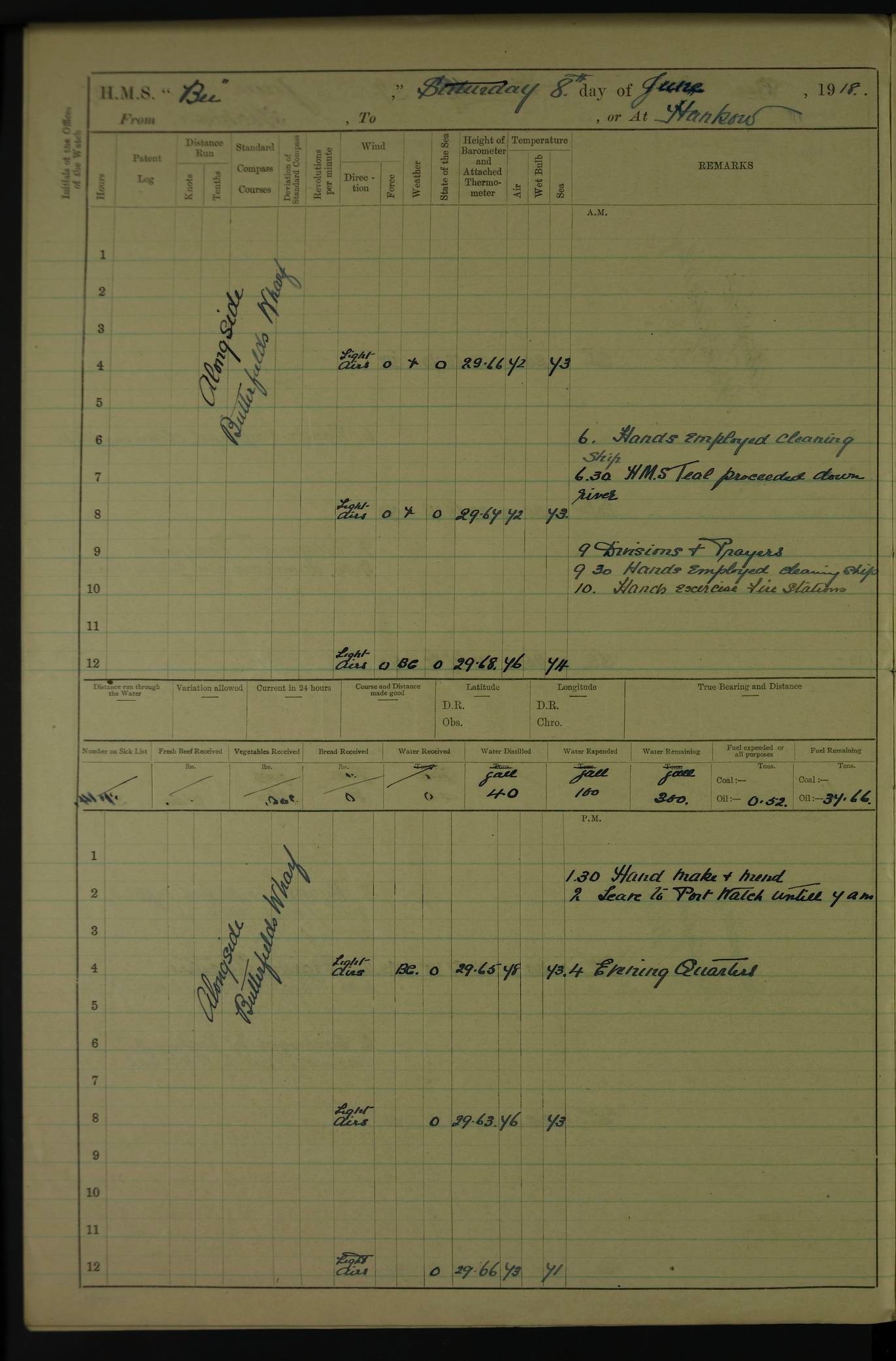 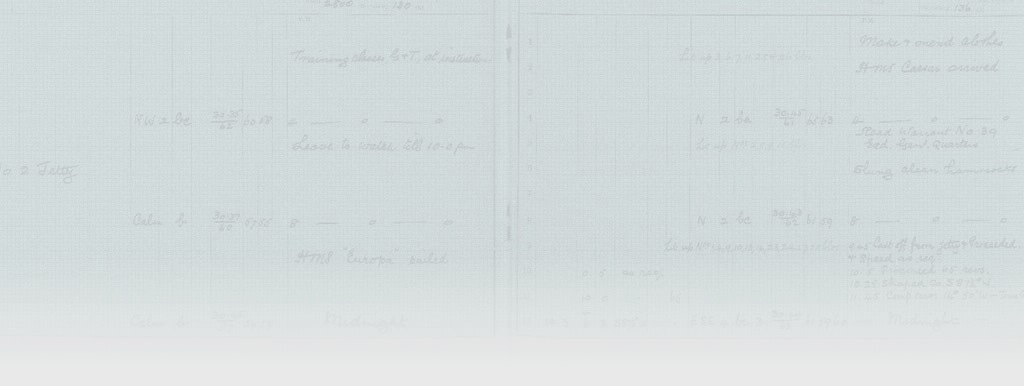 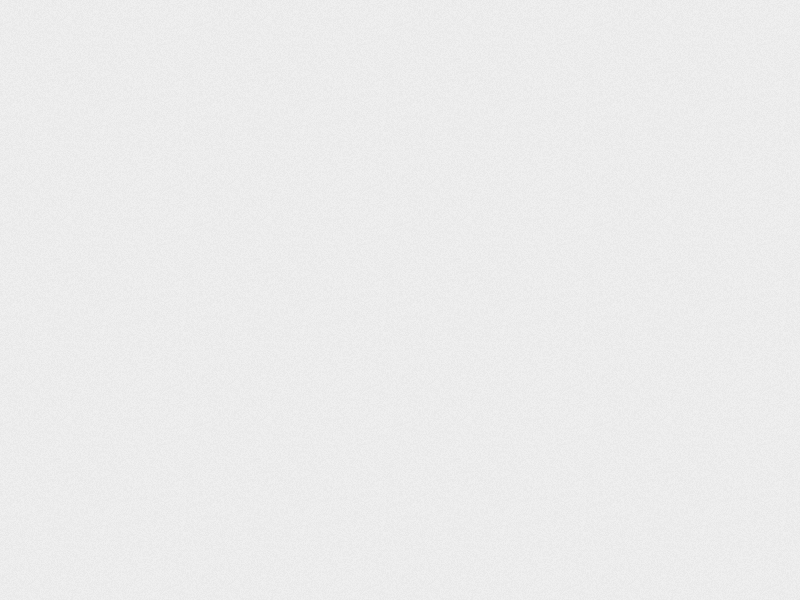 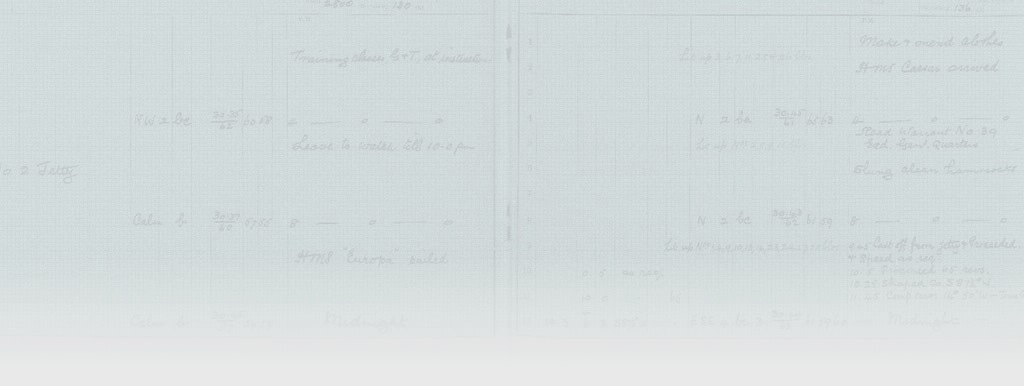 http://oldweather.org
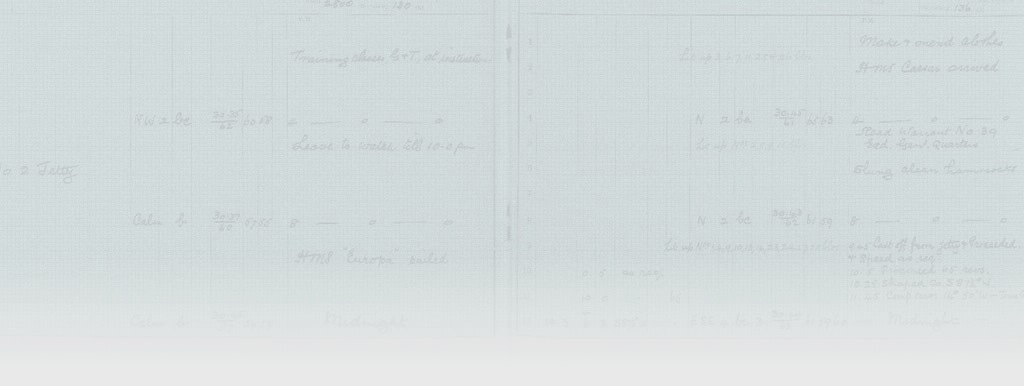 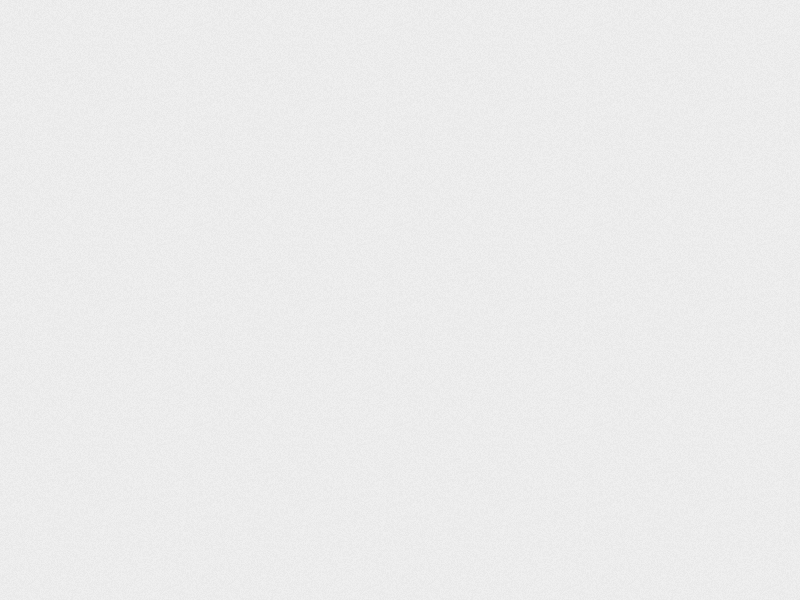 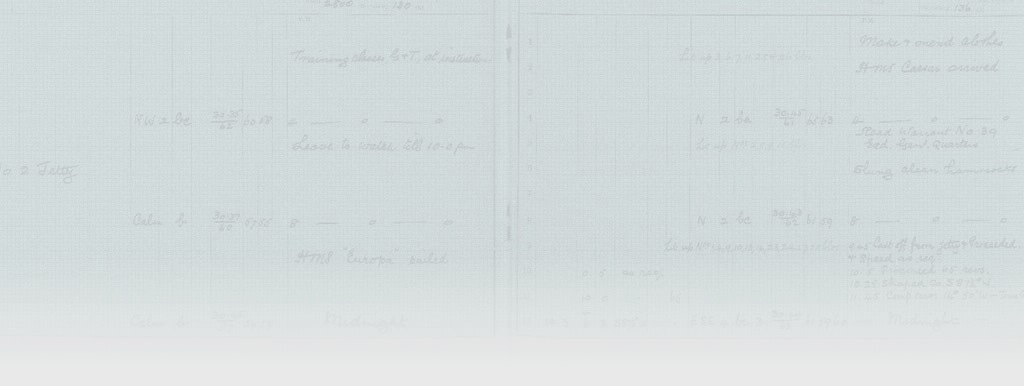 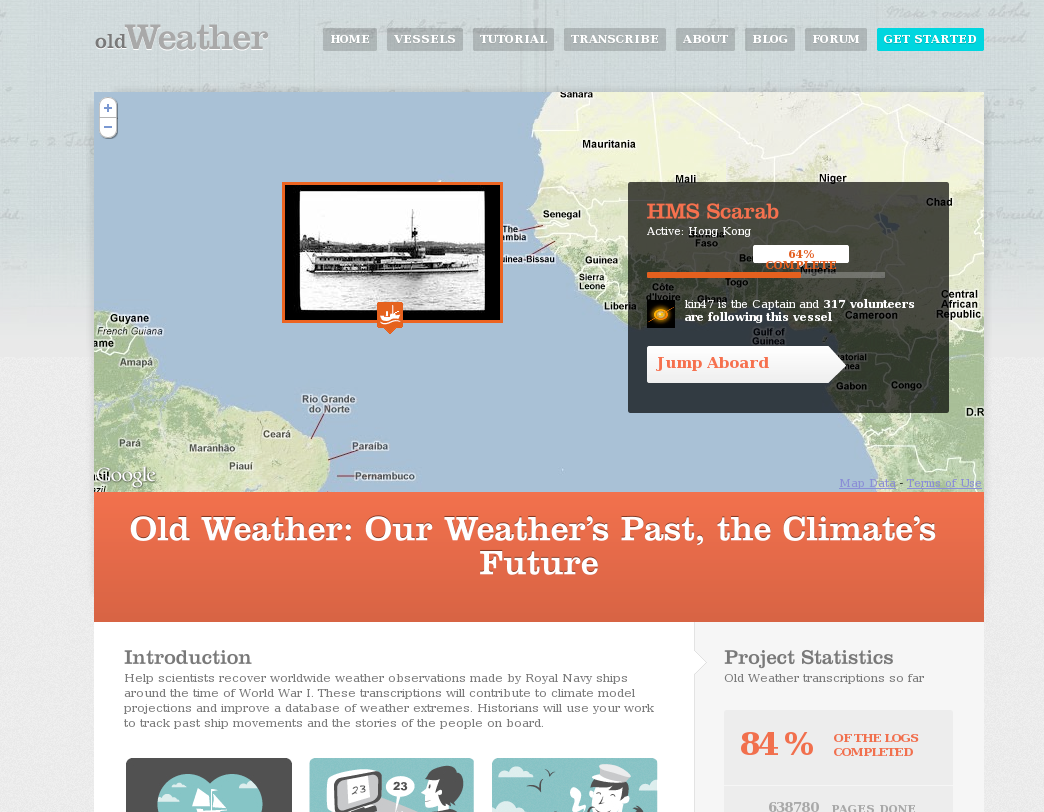 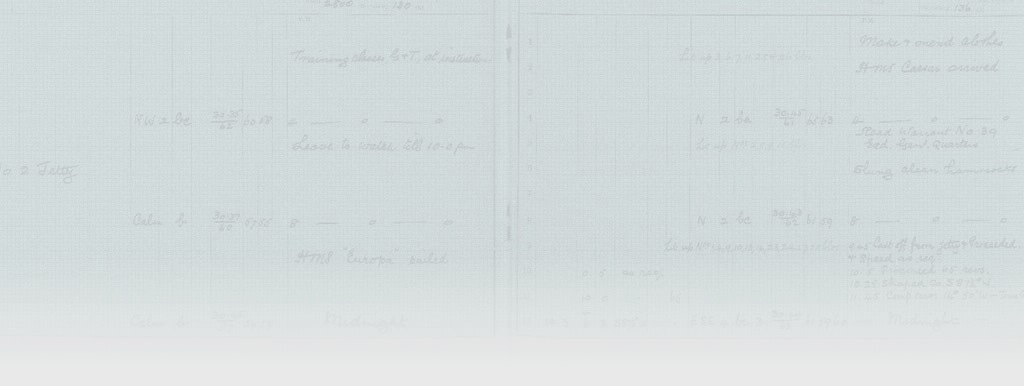 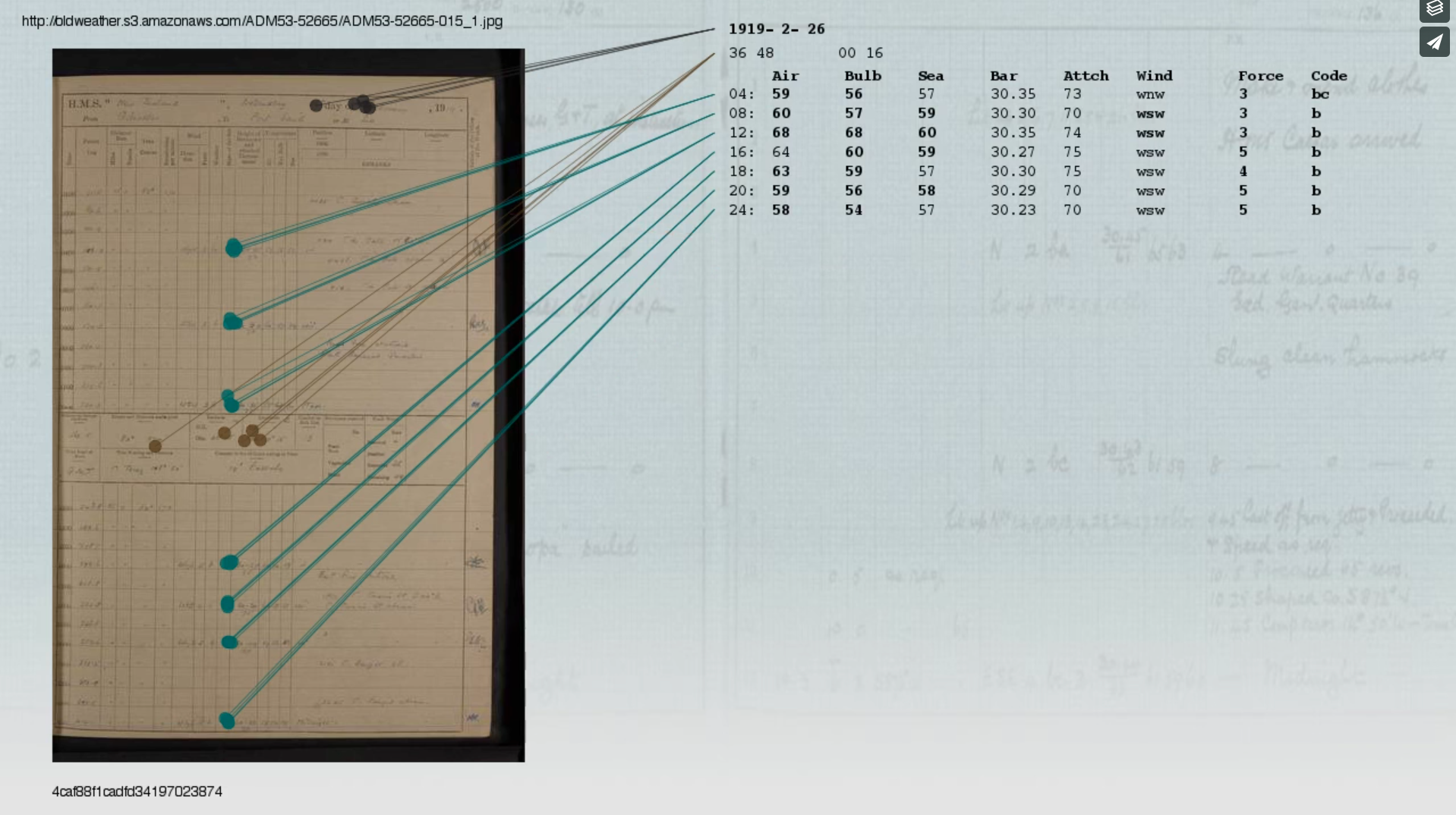 Video at https://vimeo.com/64372102
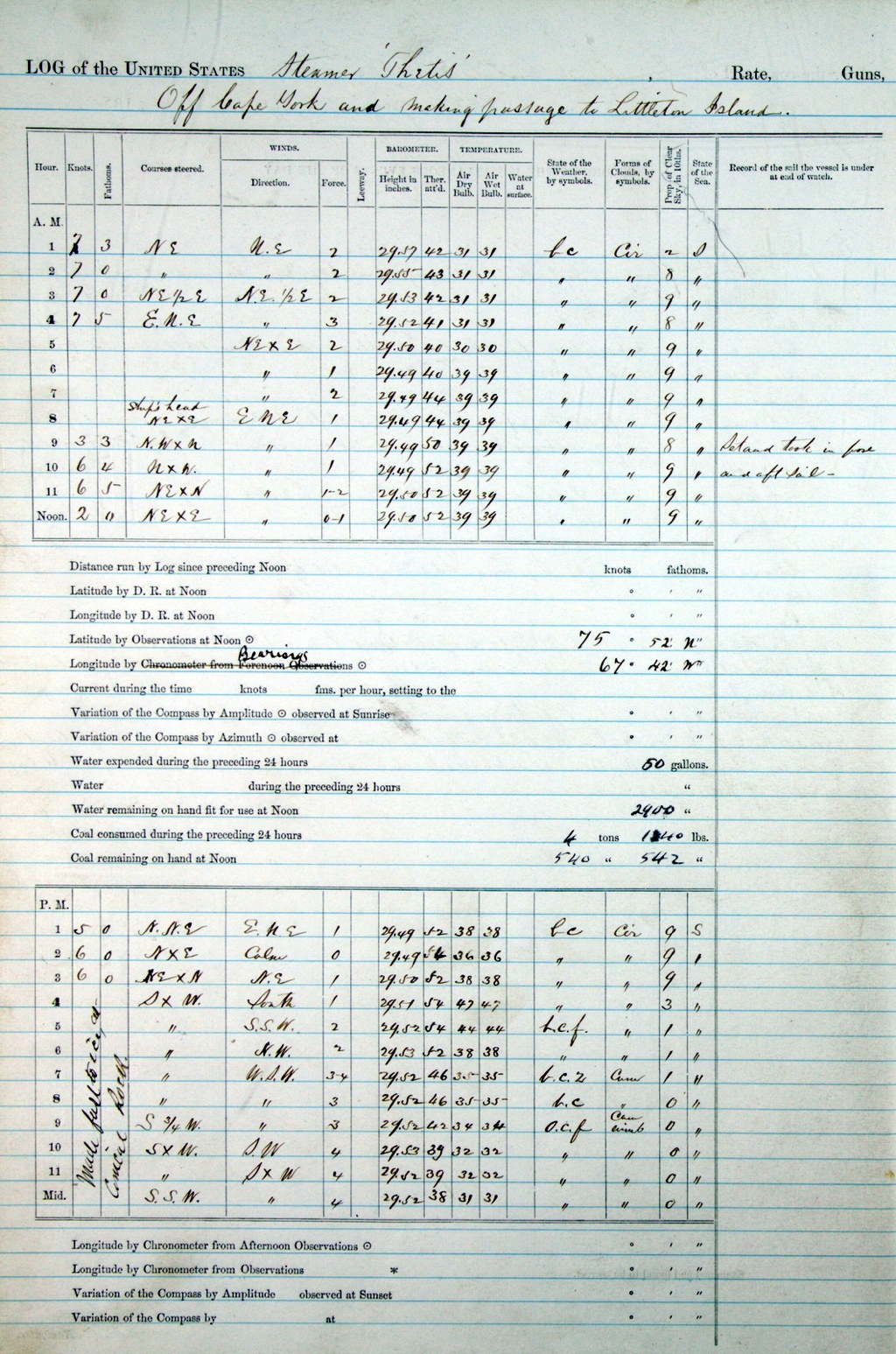 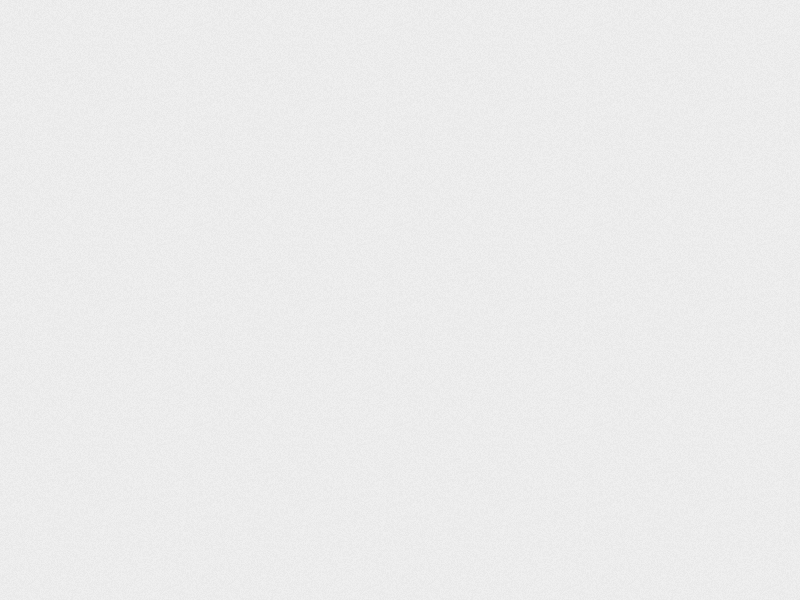 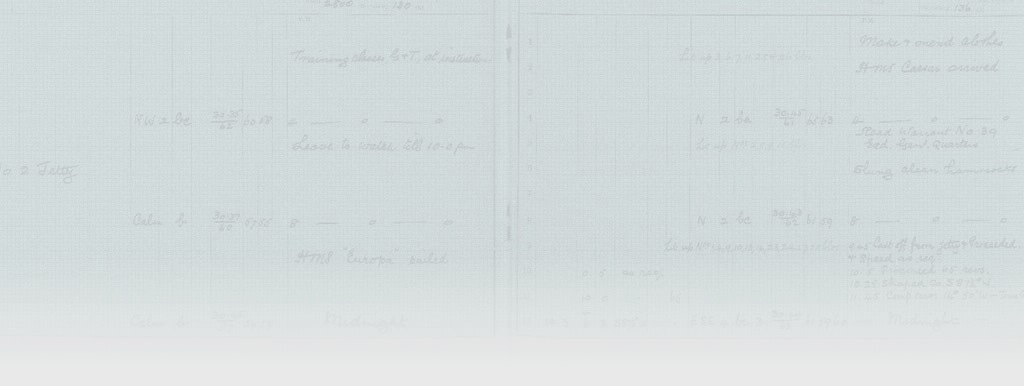 [Speaker Notes: Not quite mint, but a good reading copy – Royal Navy logs are a rich source of weather observations.

HMS Invincible, 1914-15 – TNA have 10s of thousands of logs like this, covering more than the last 200 years.]
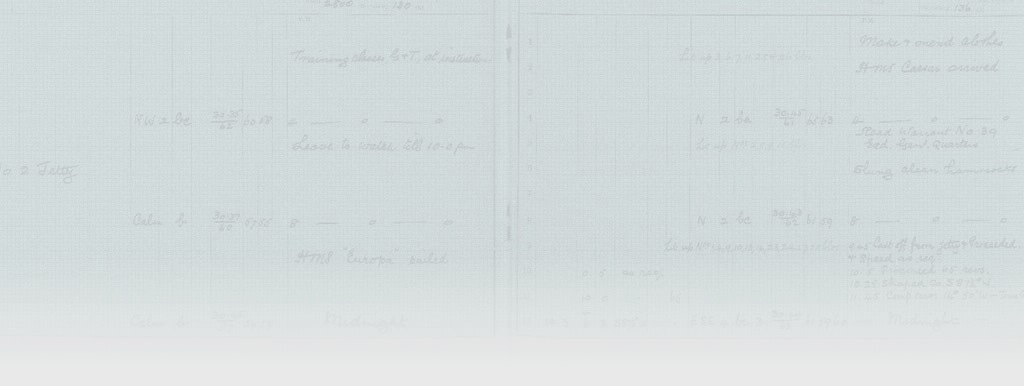 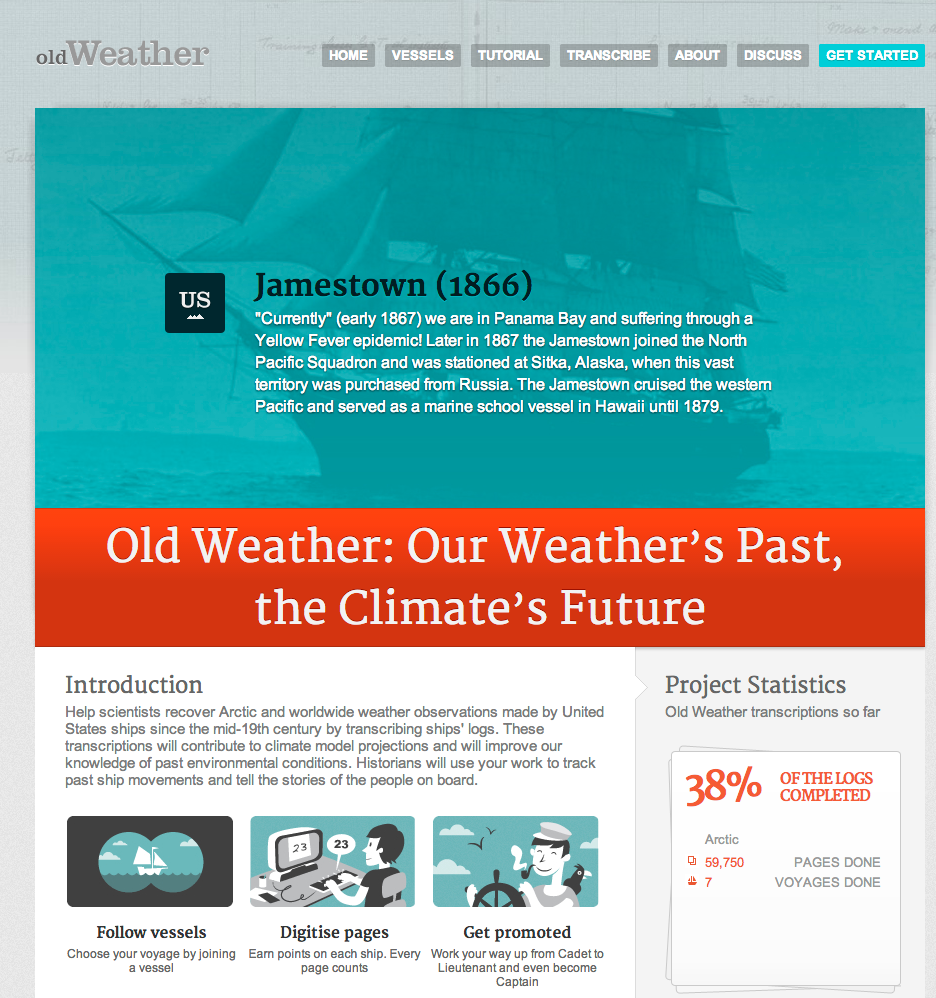 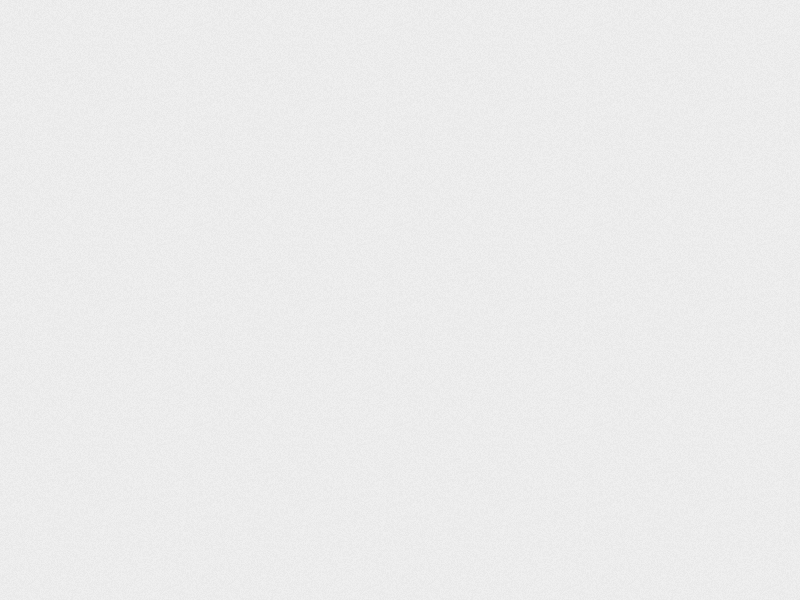 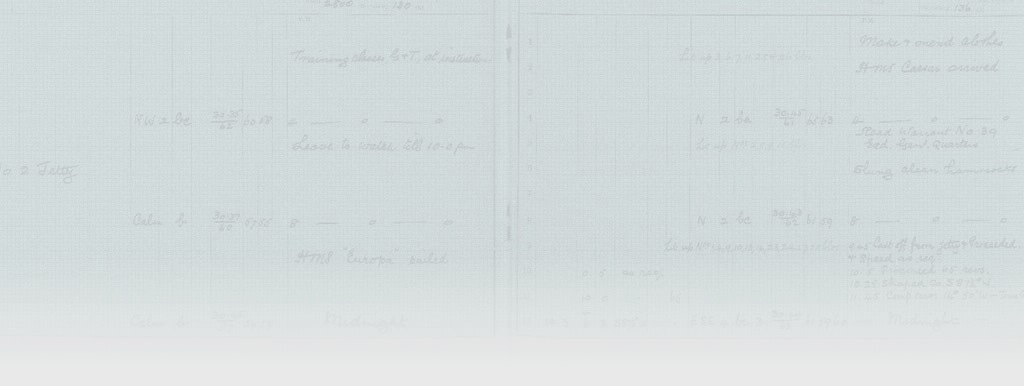 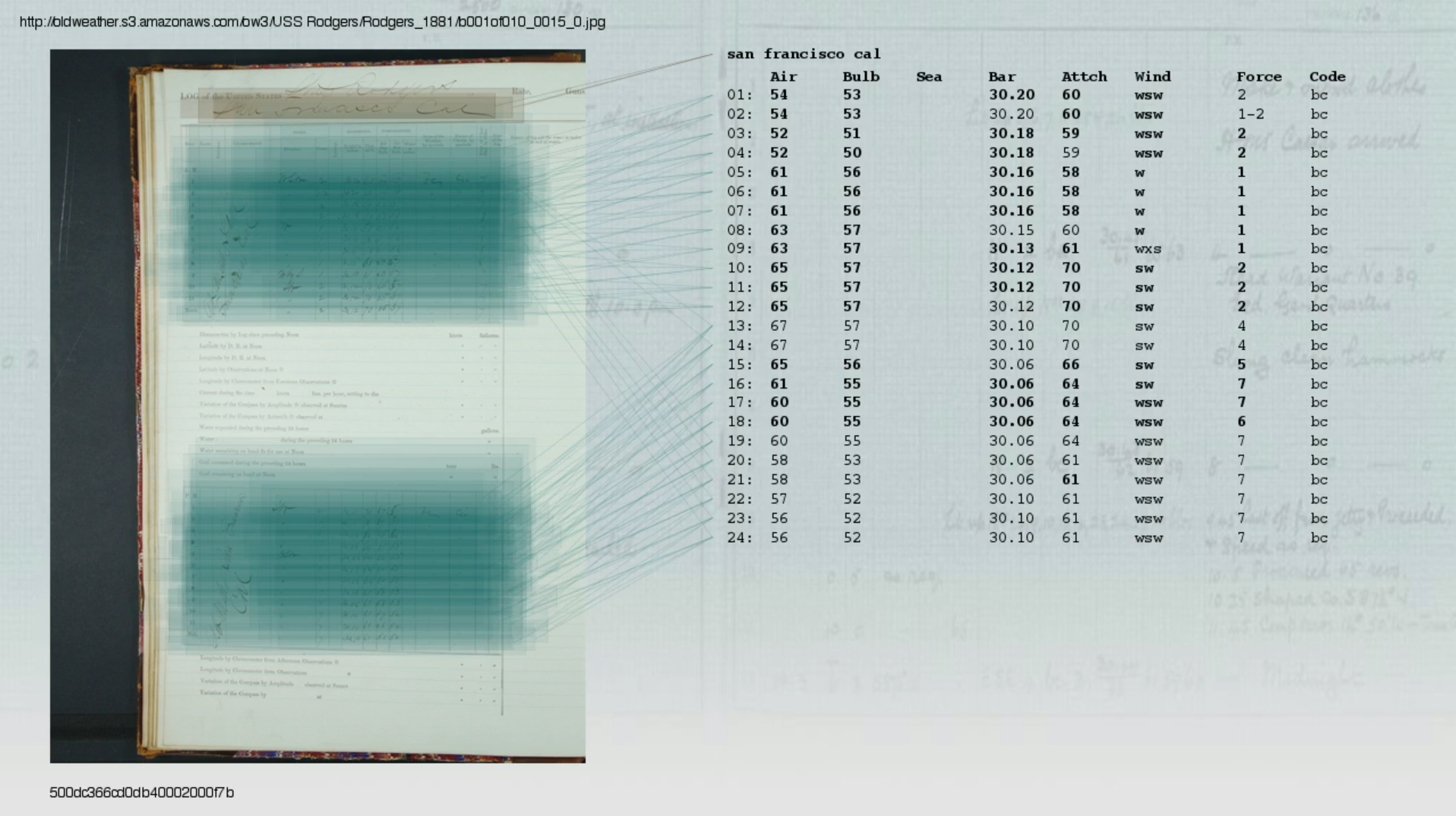 Video at https://vimeo.com/62031720
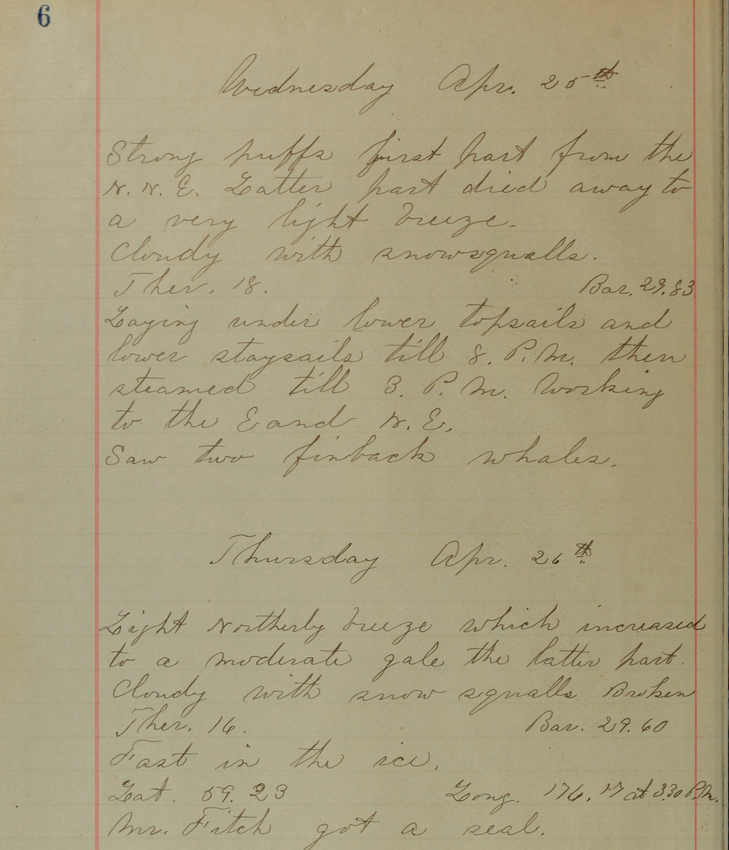 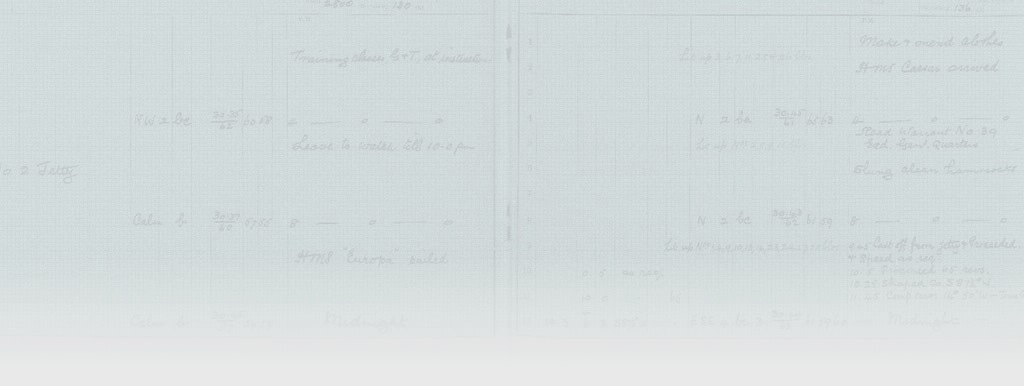 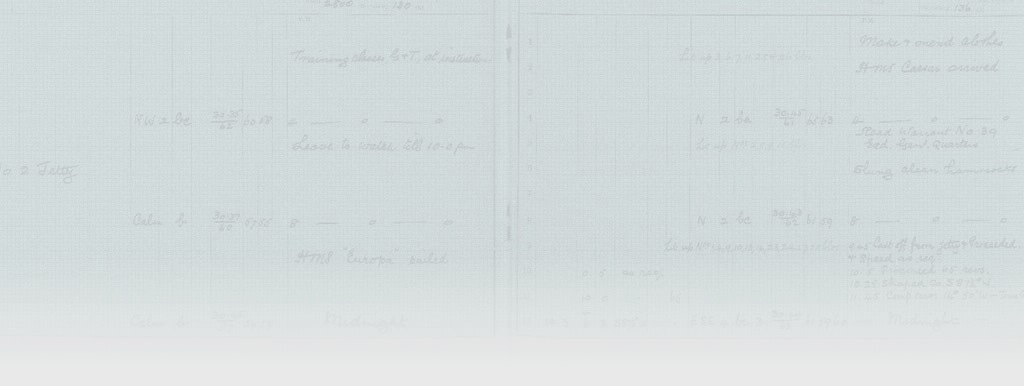 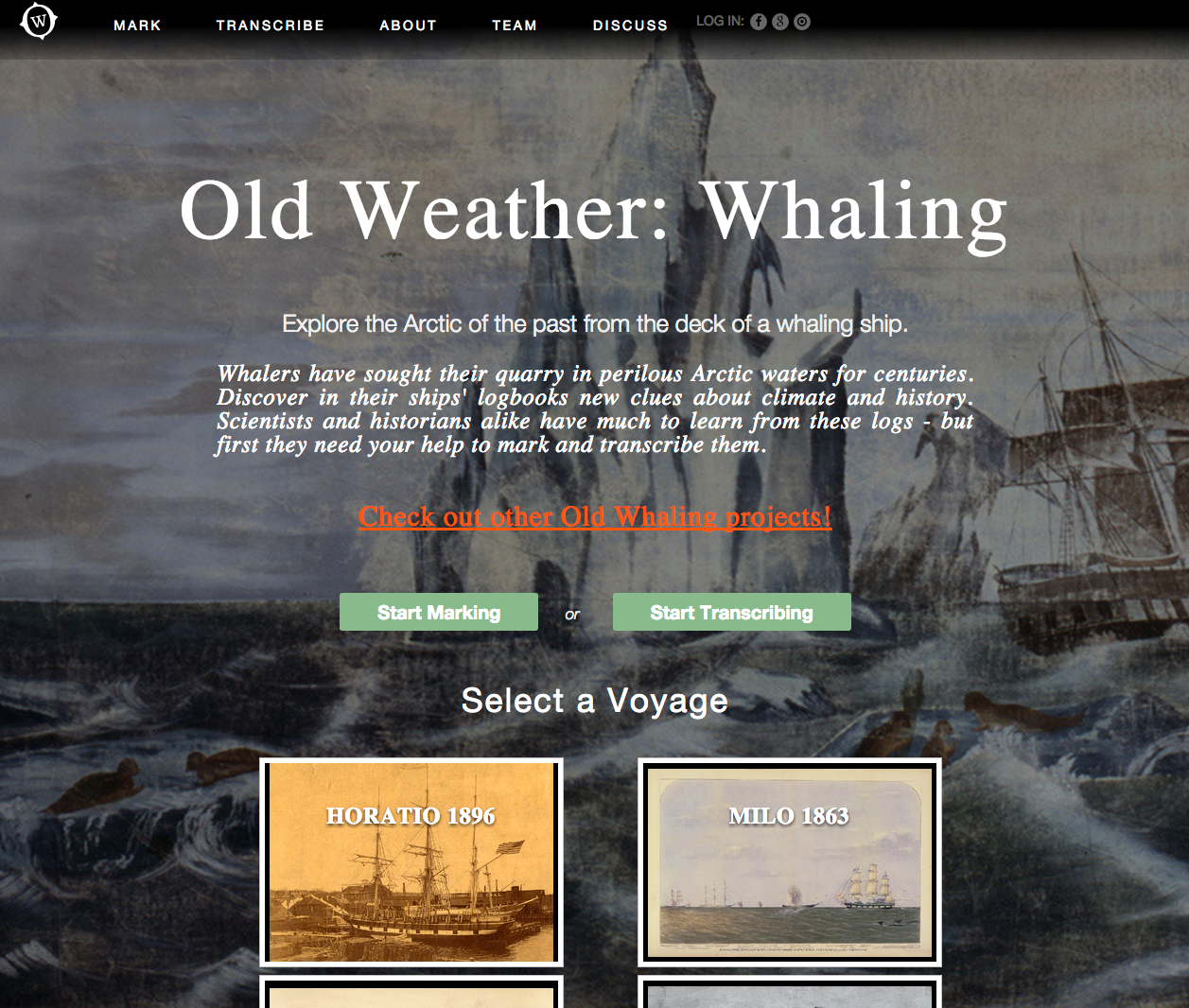 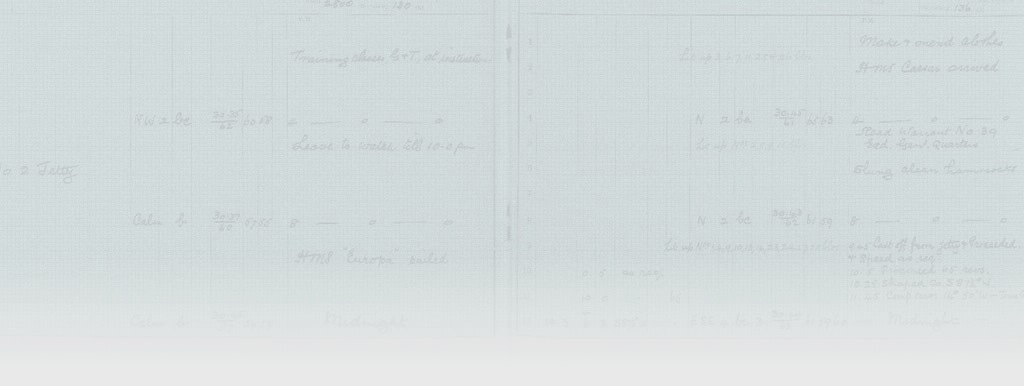 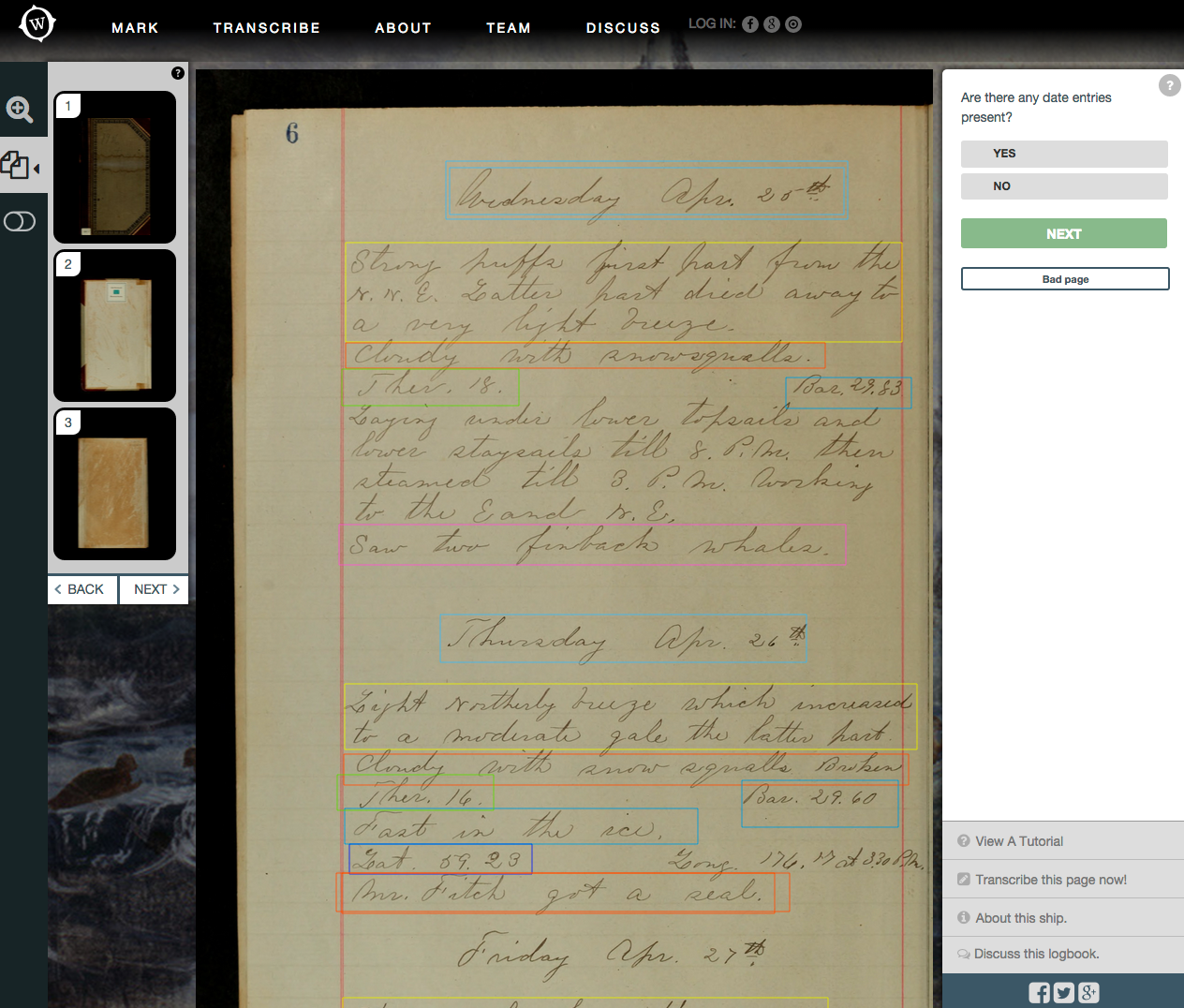 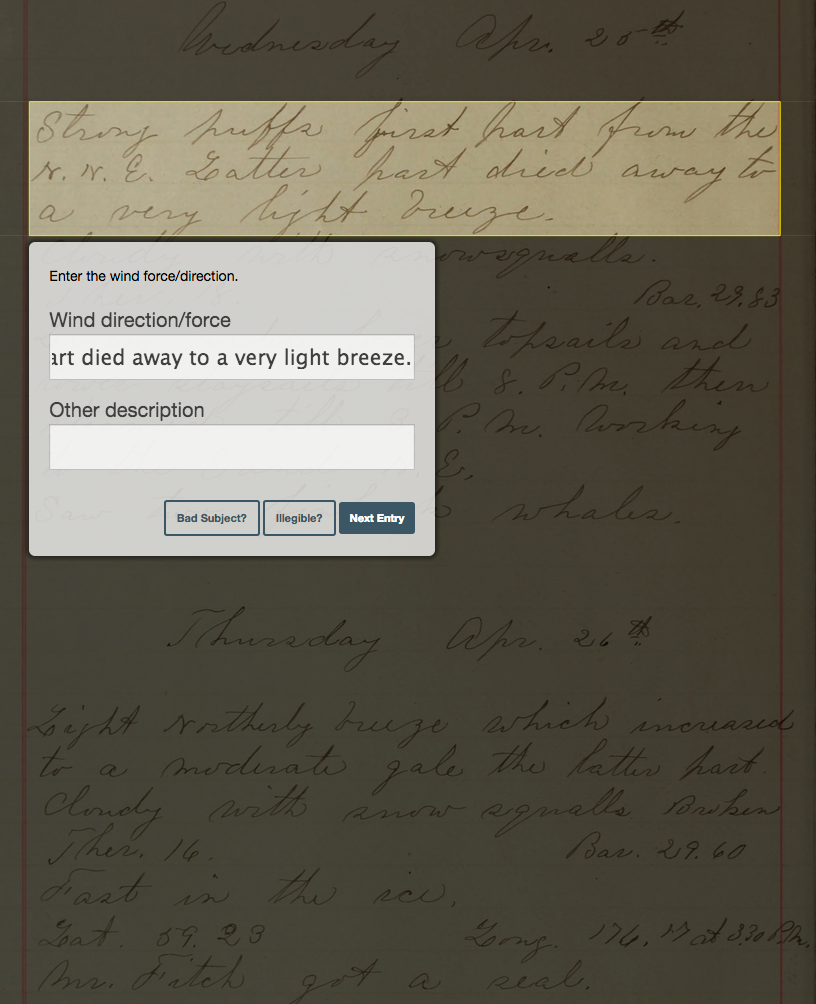 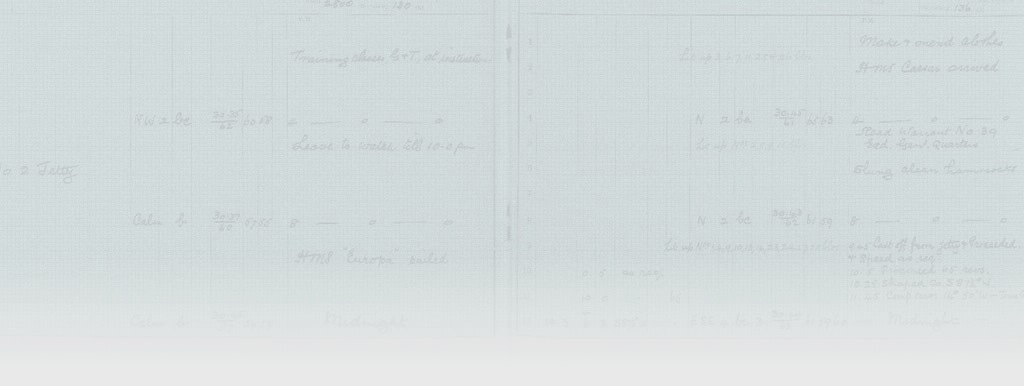 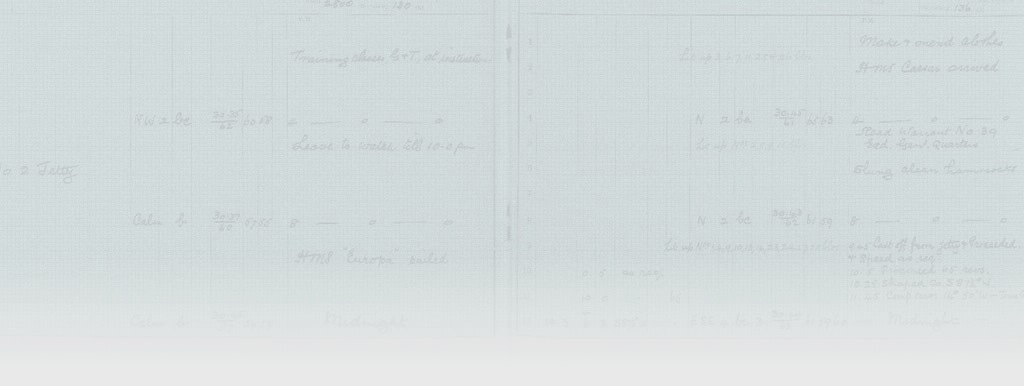 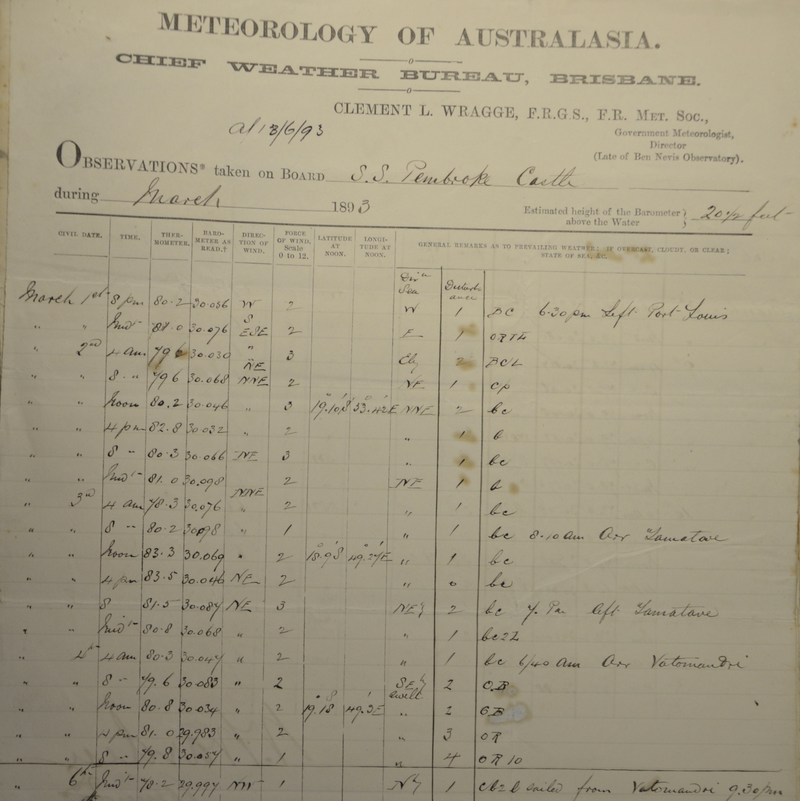 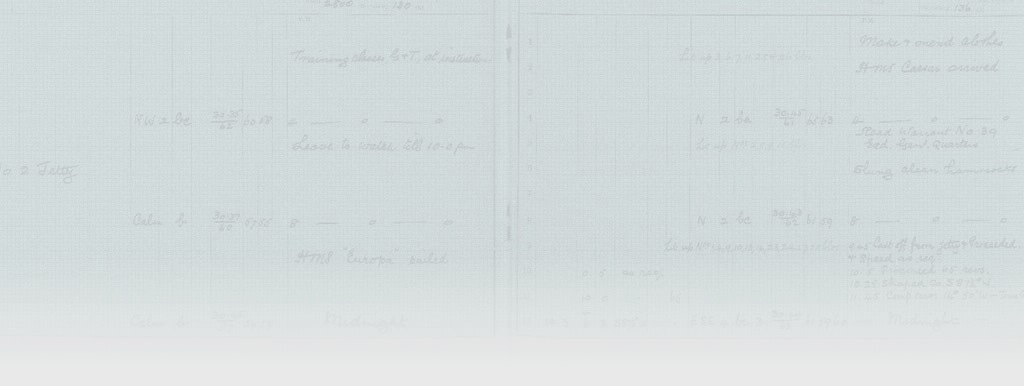 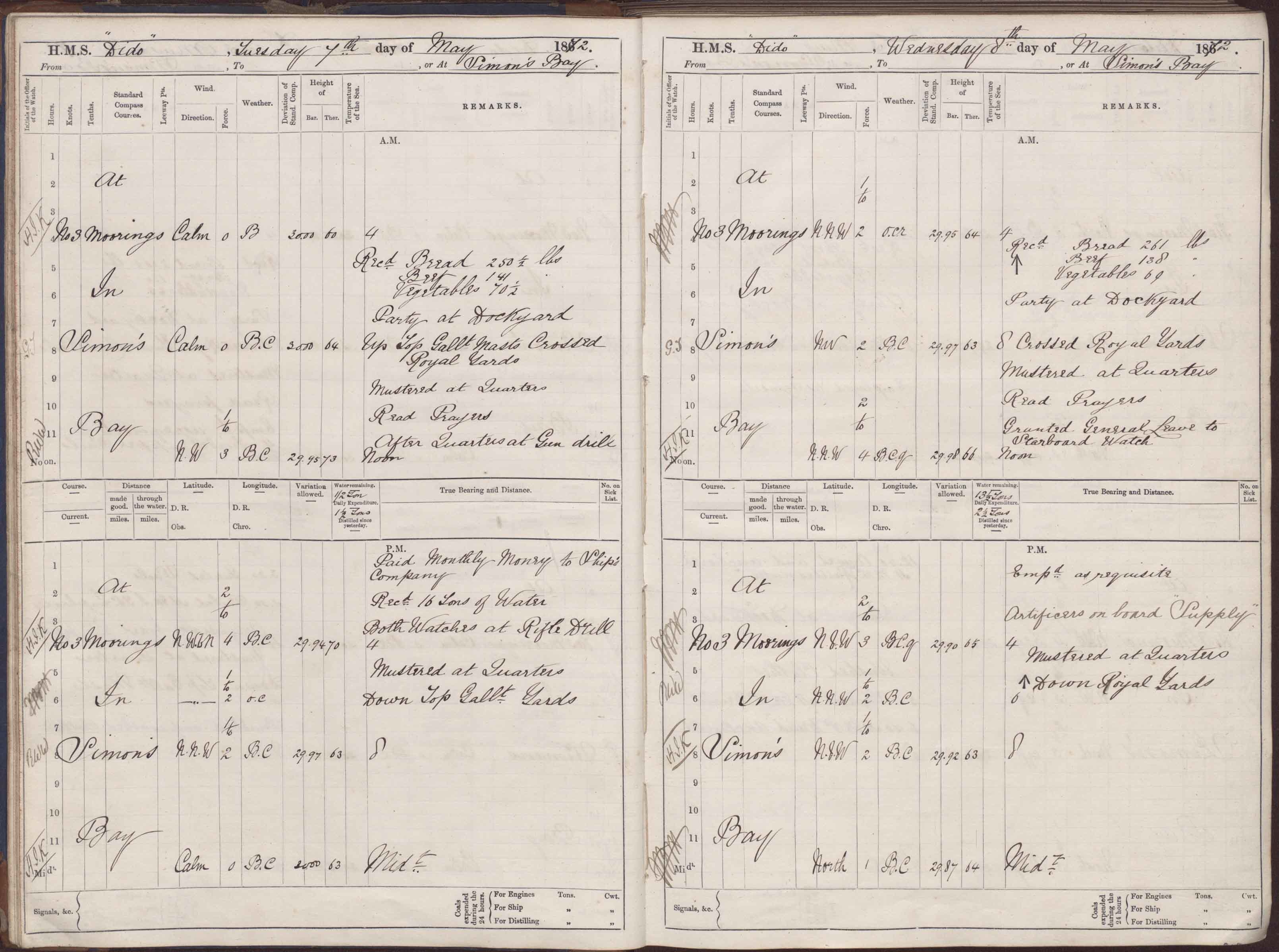 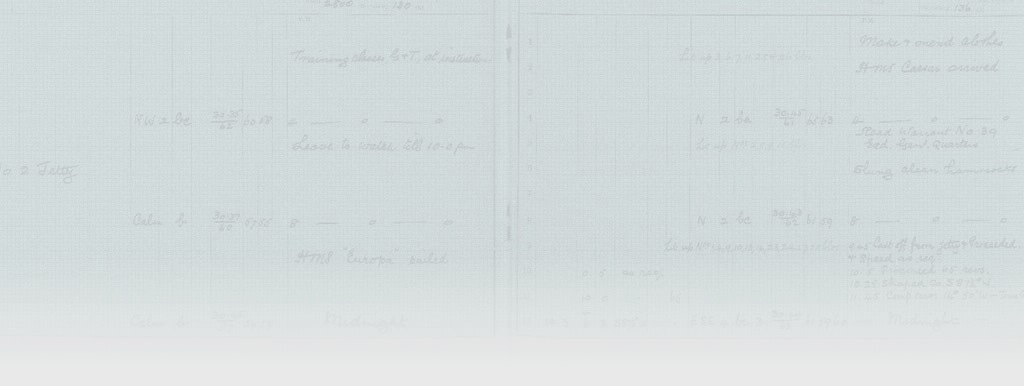 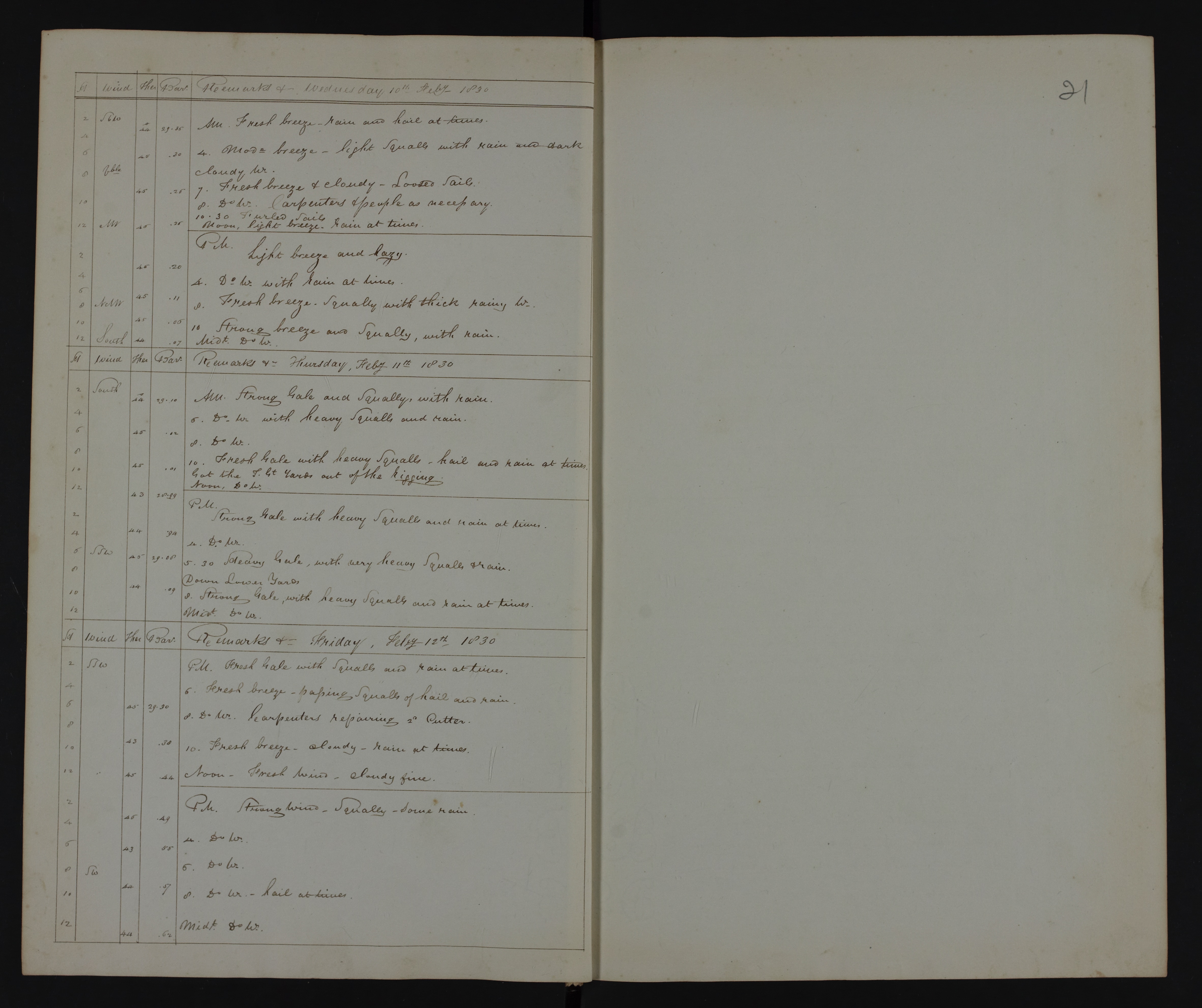 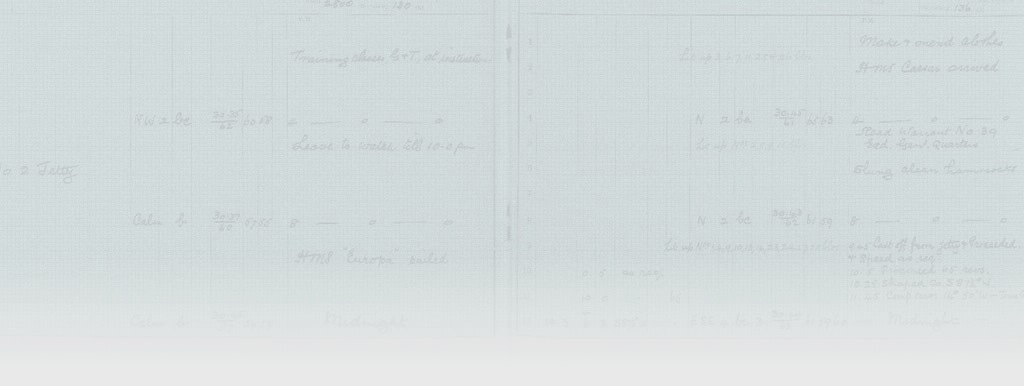 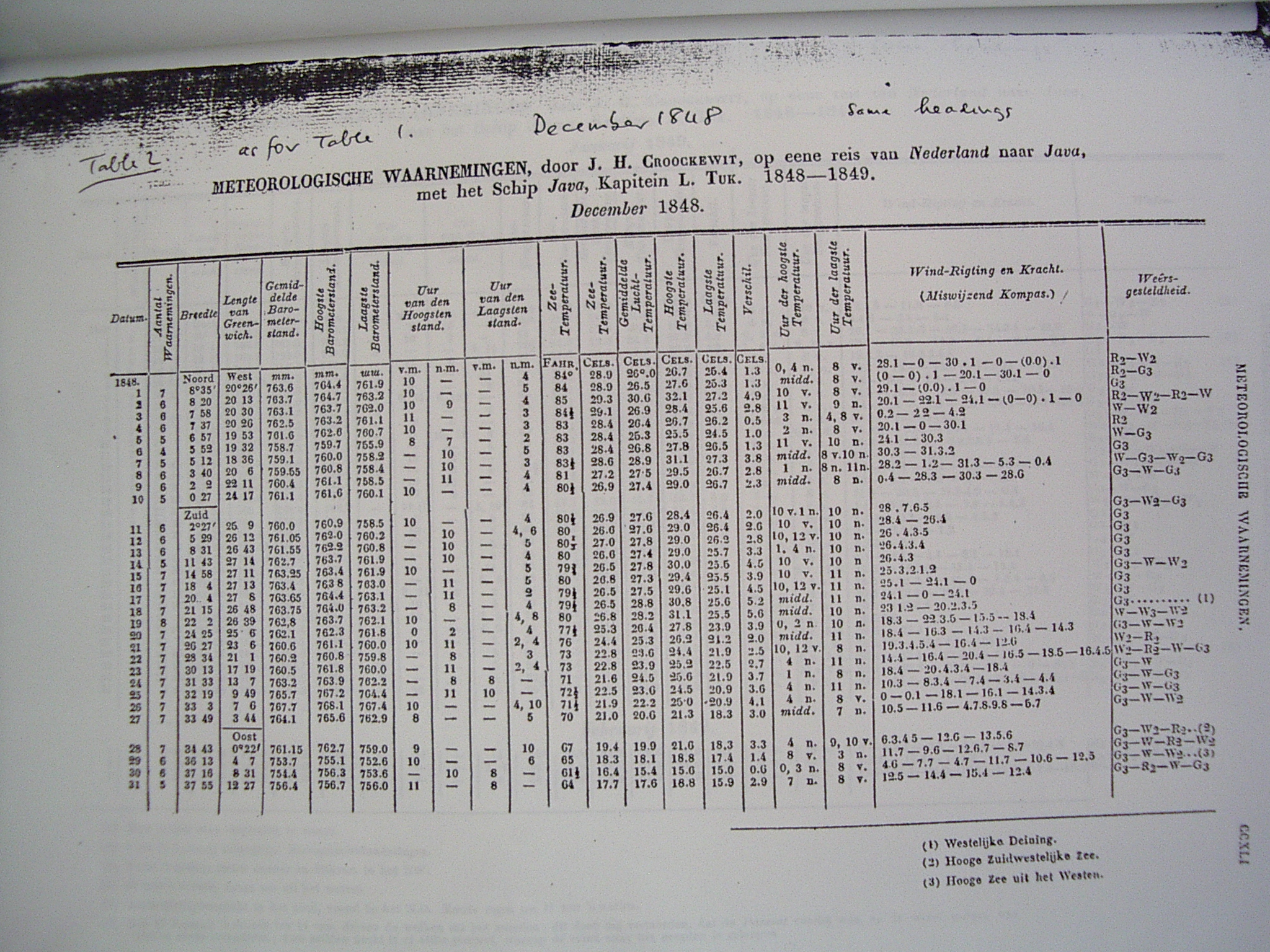 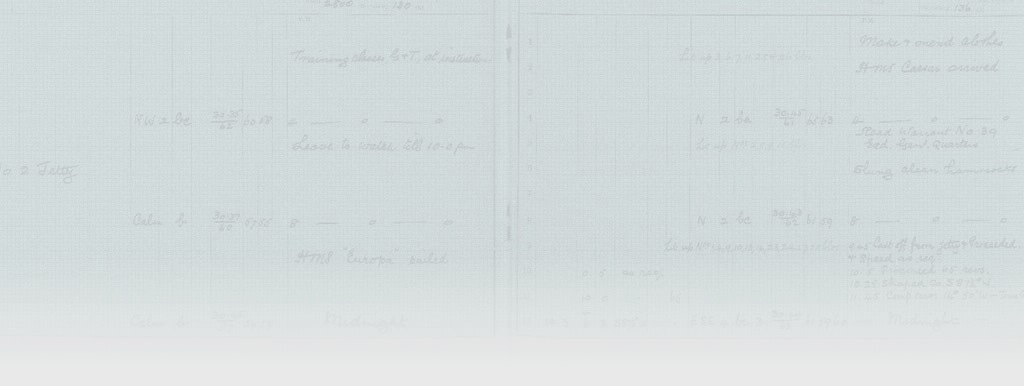 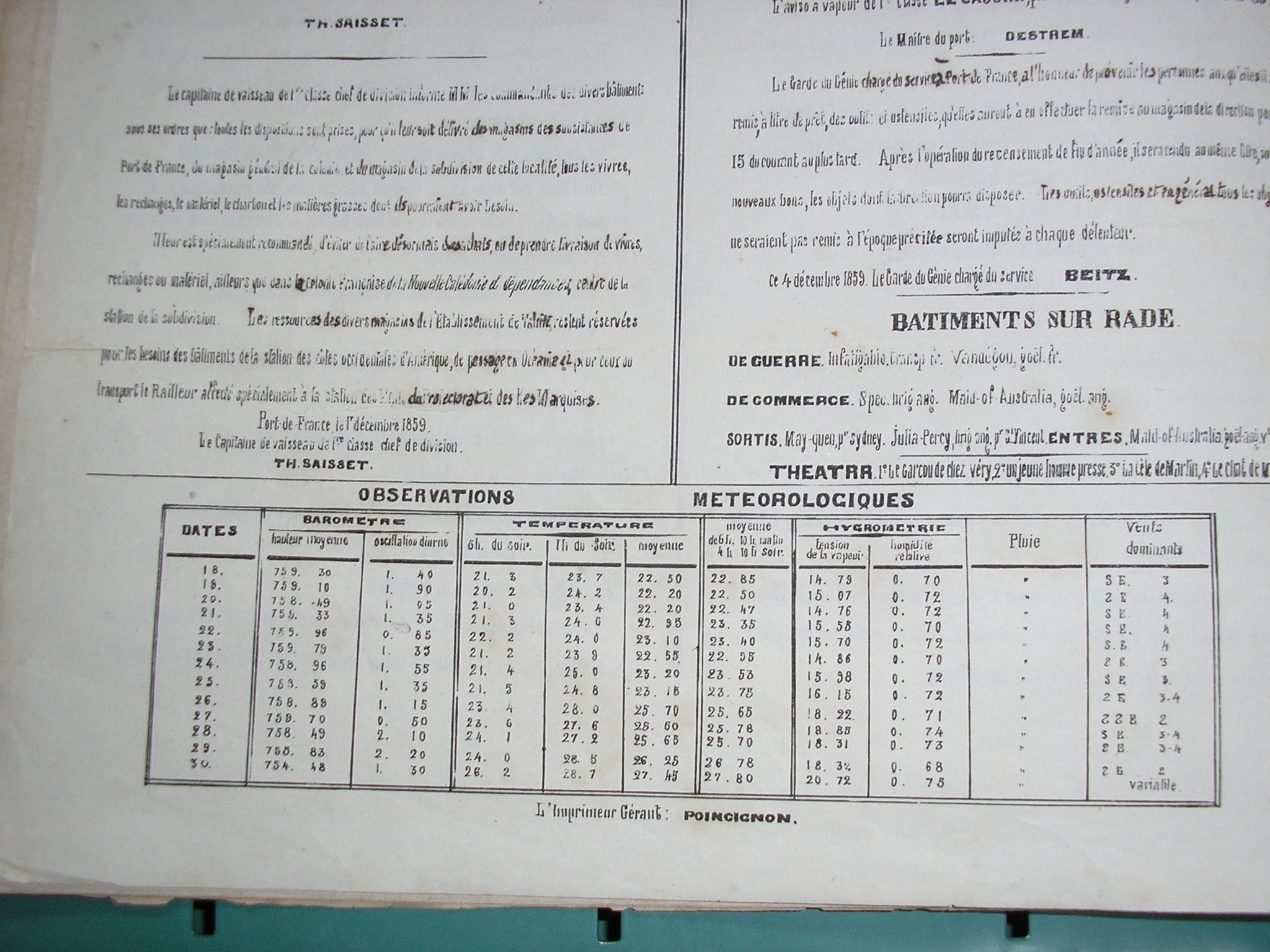 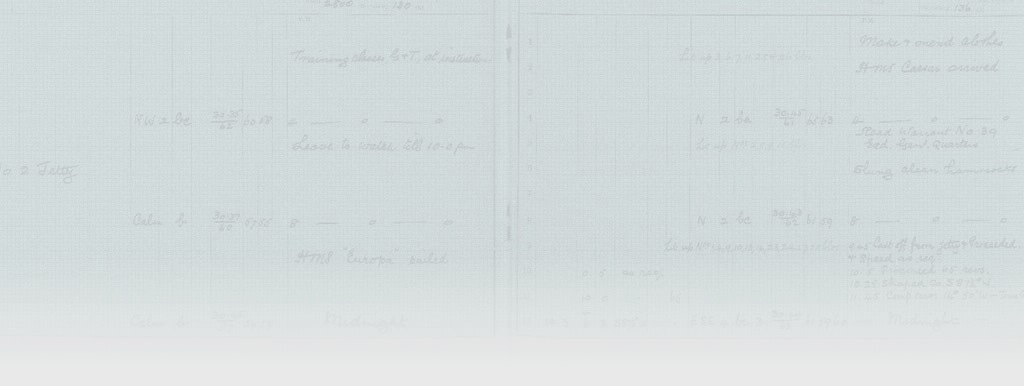 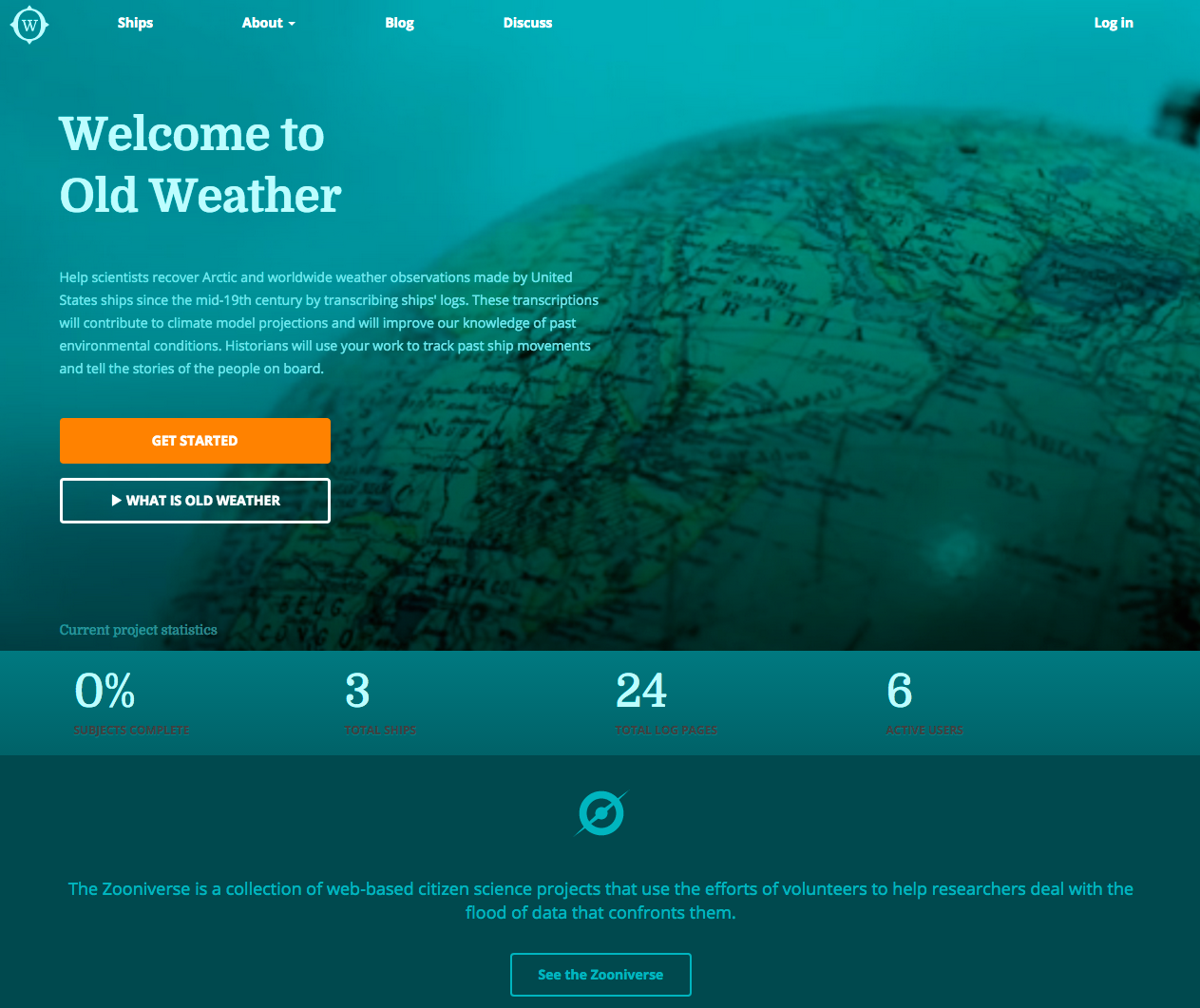 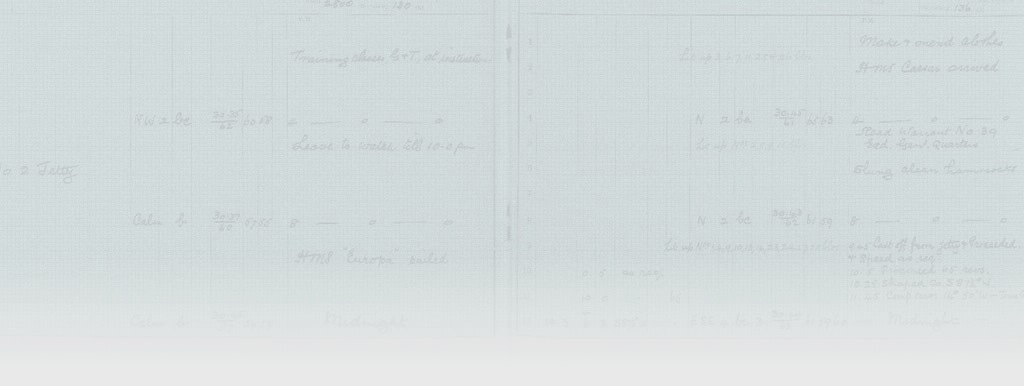 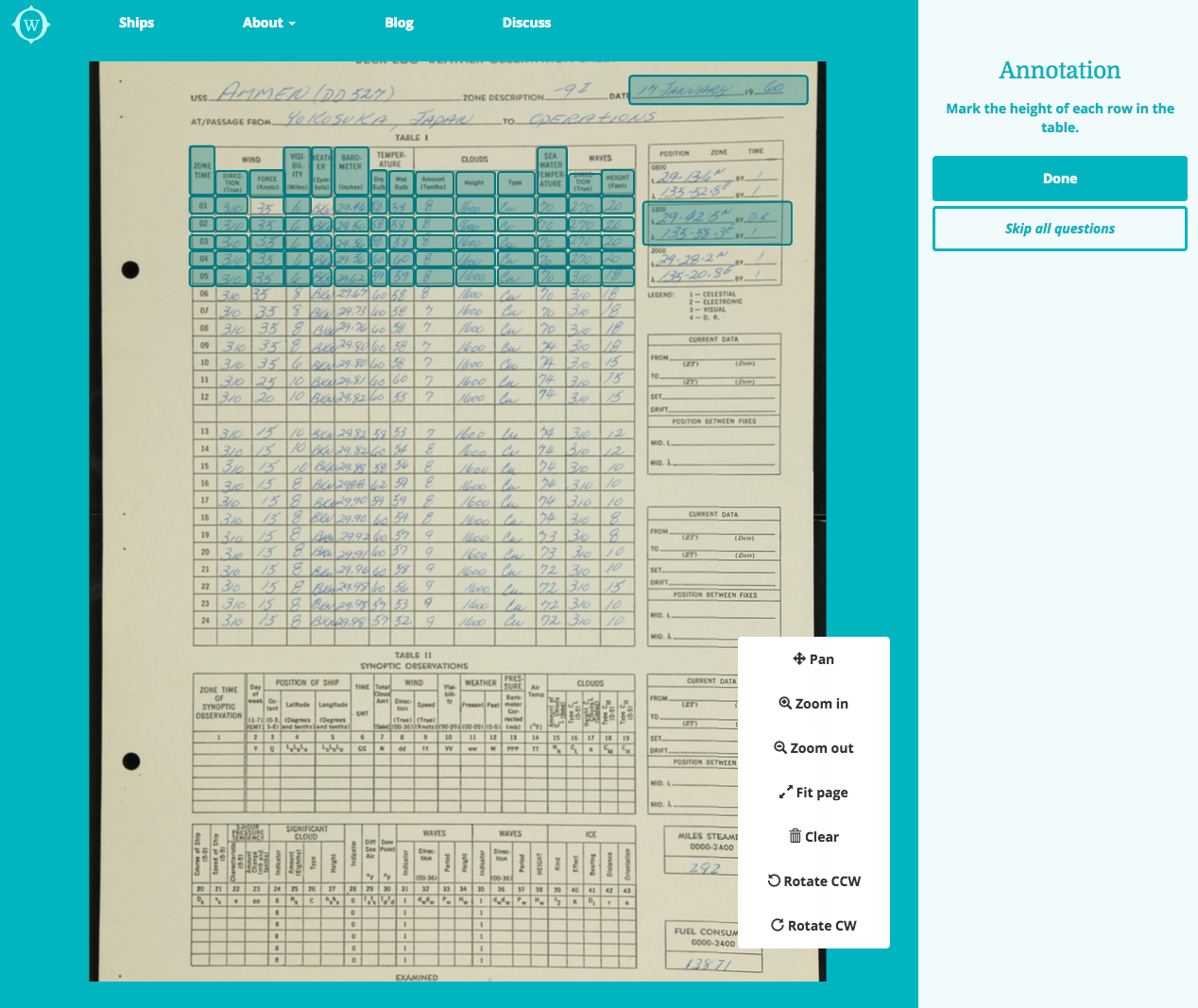 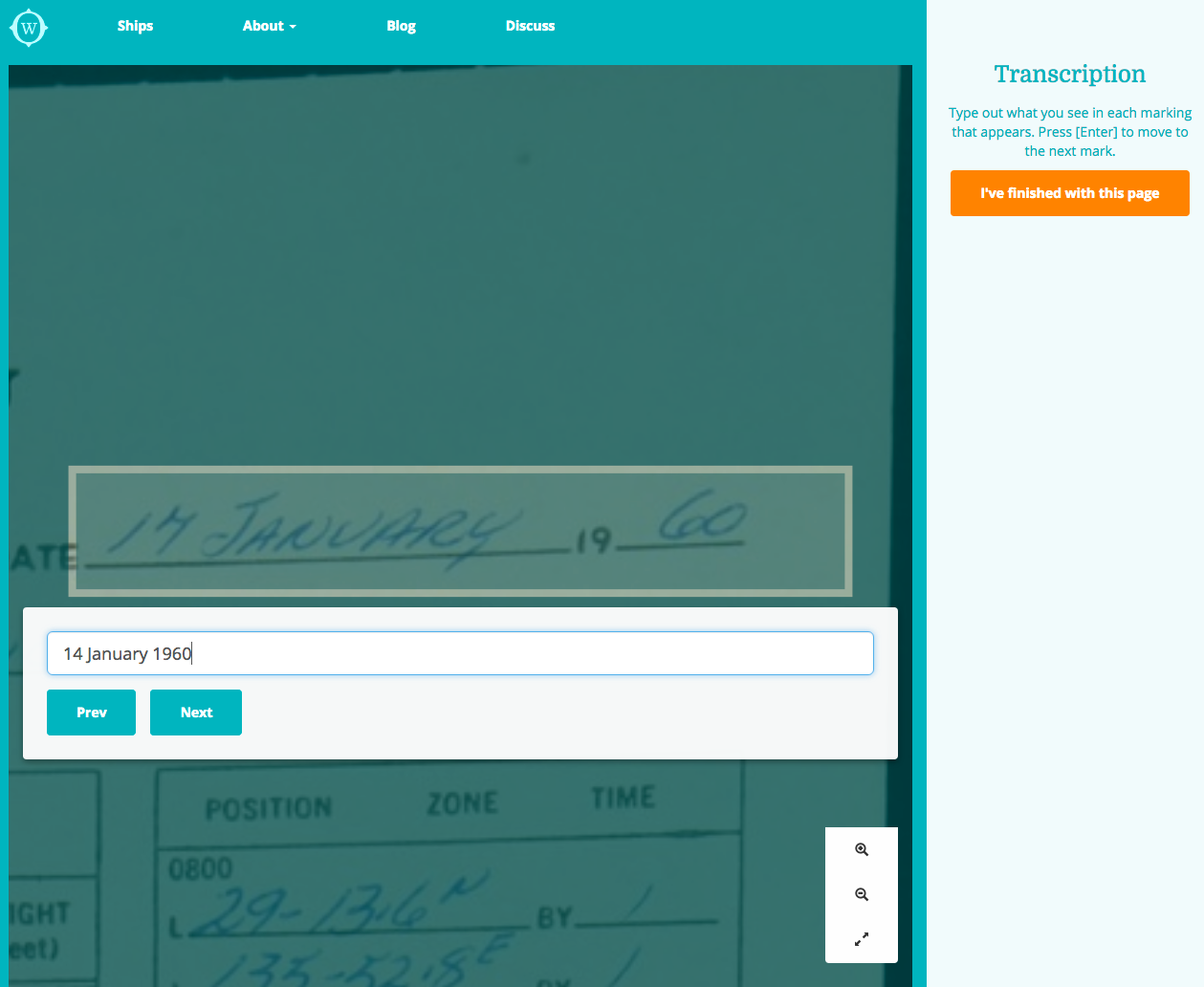 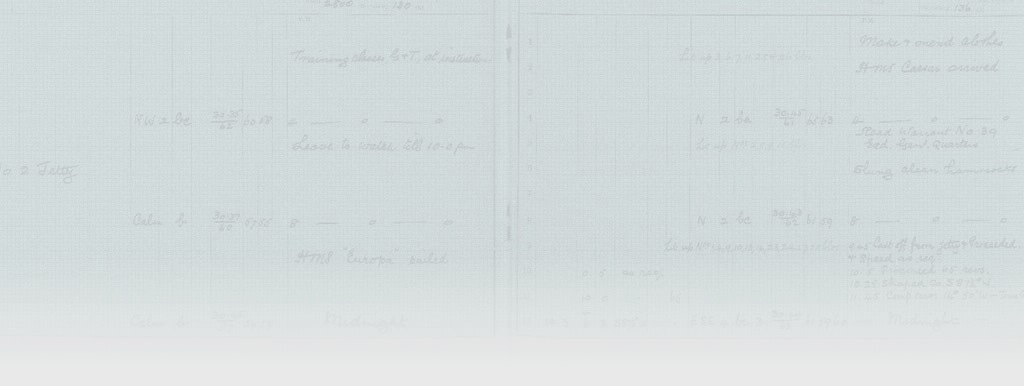 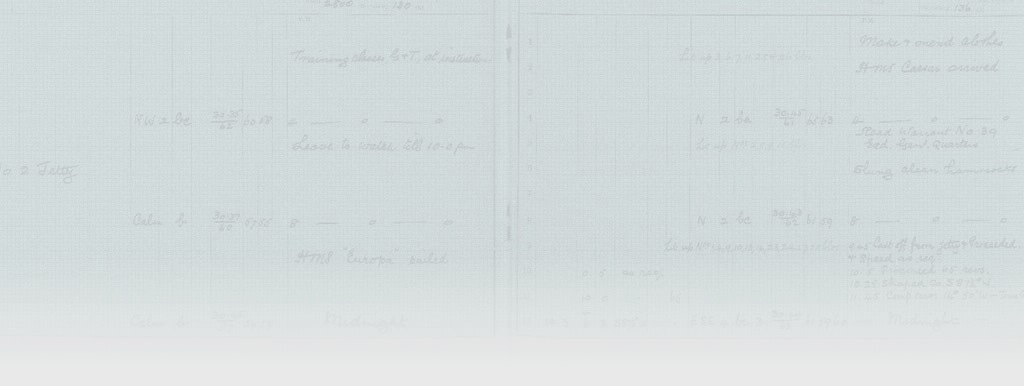 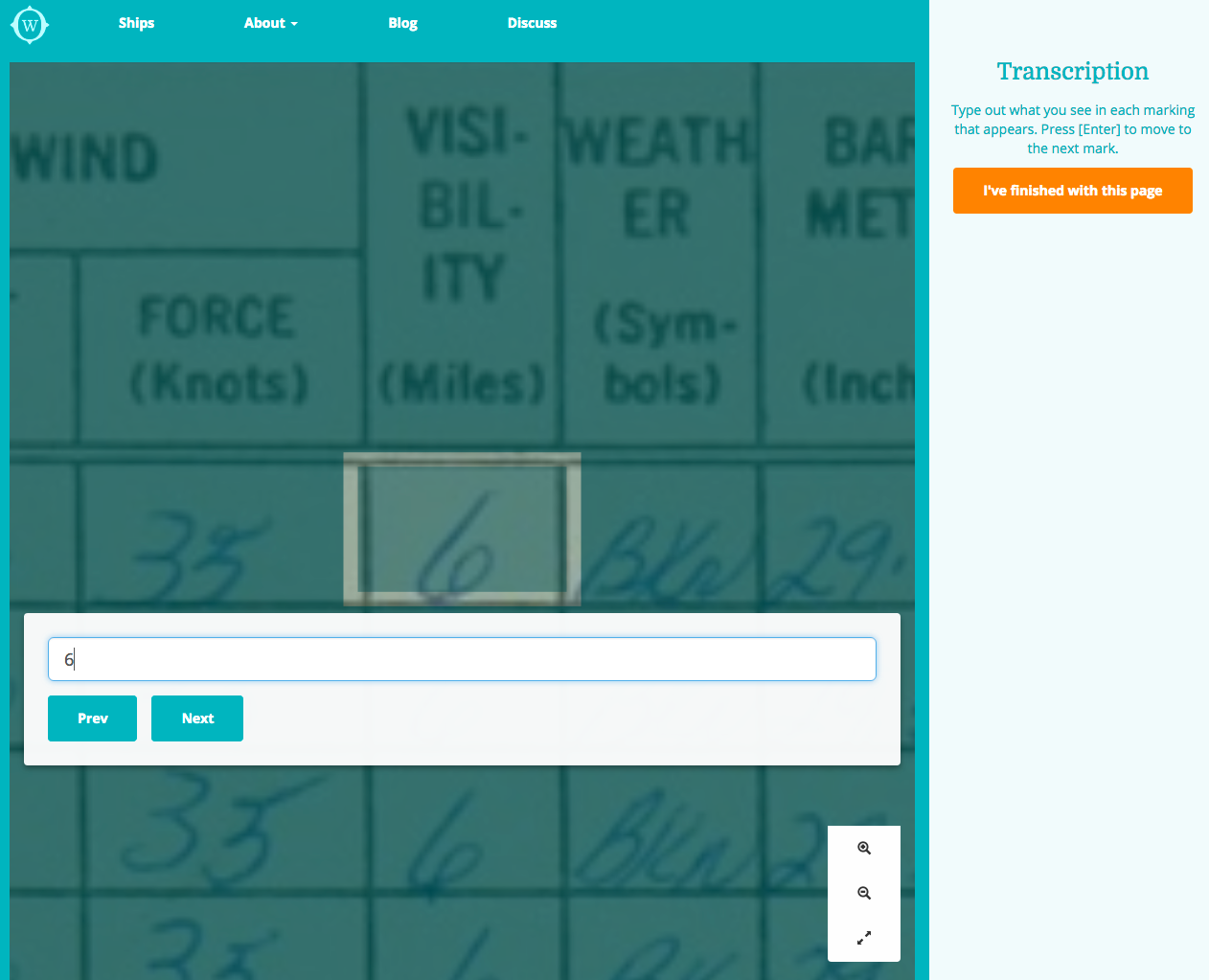 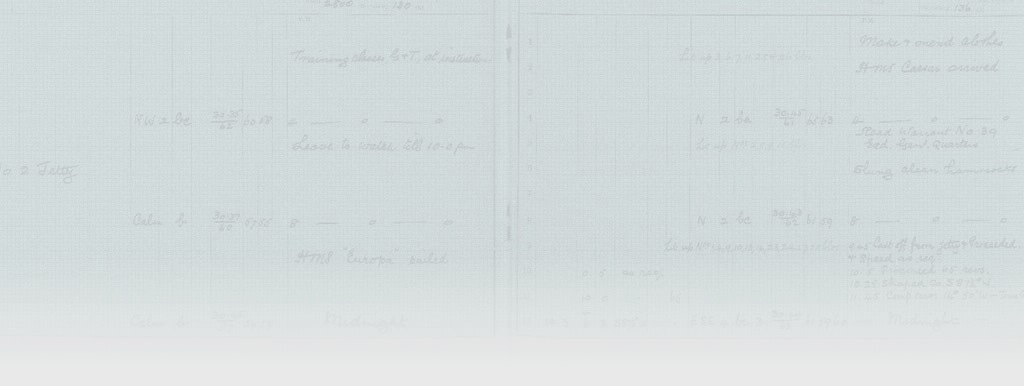 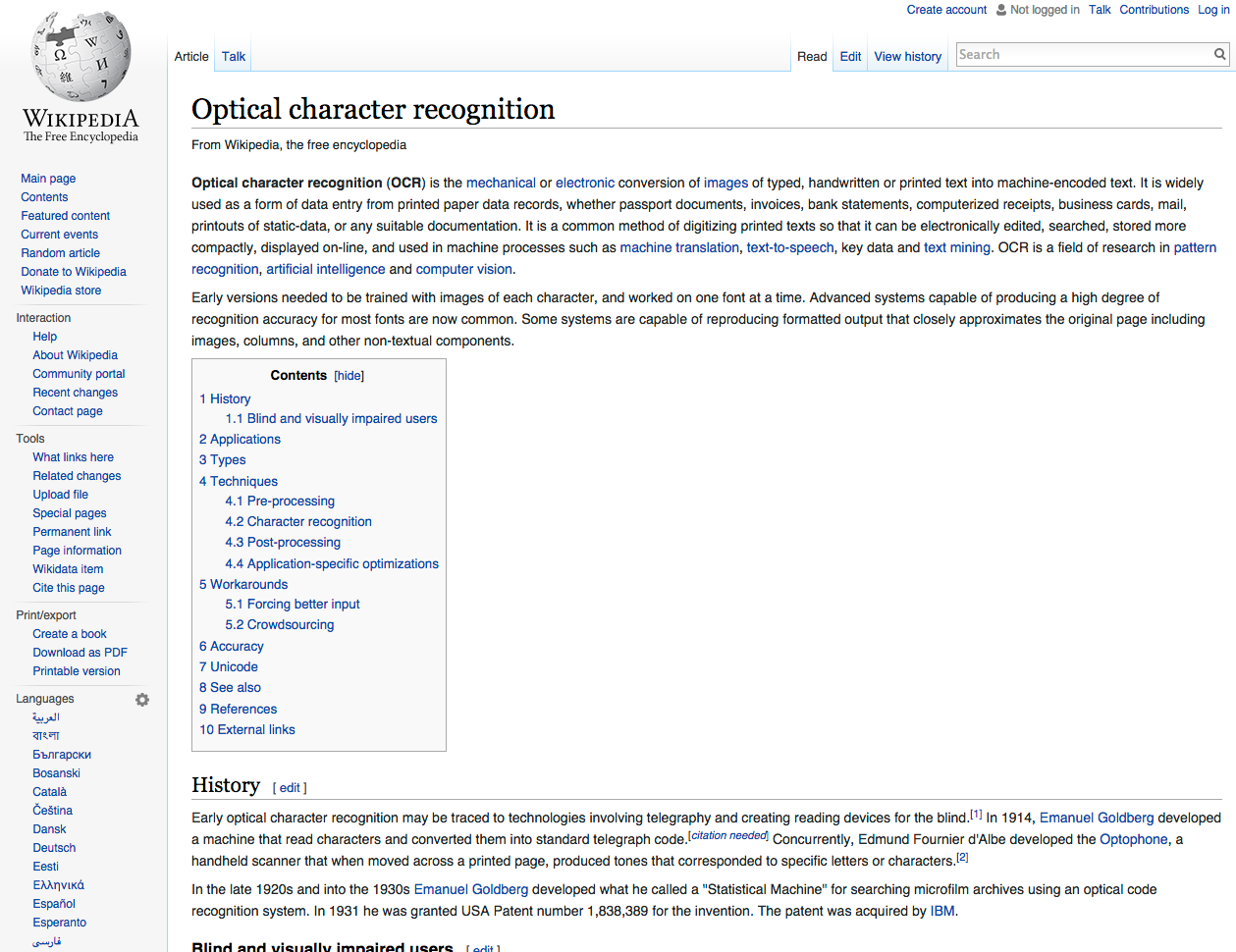 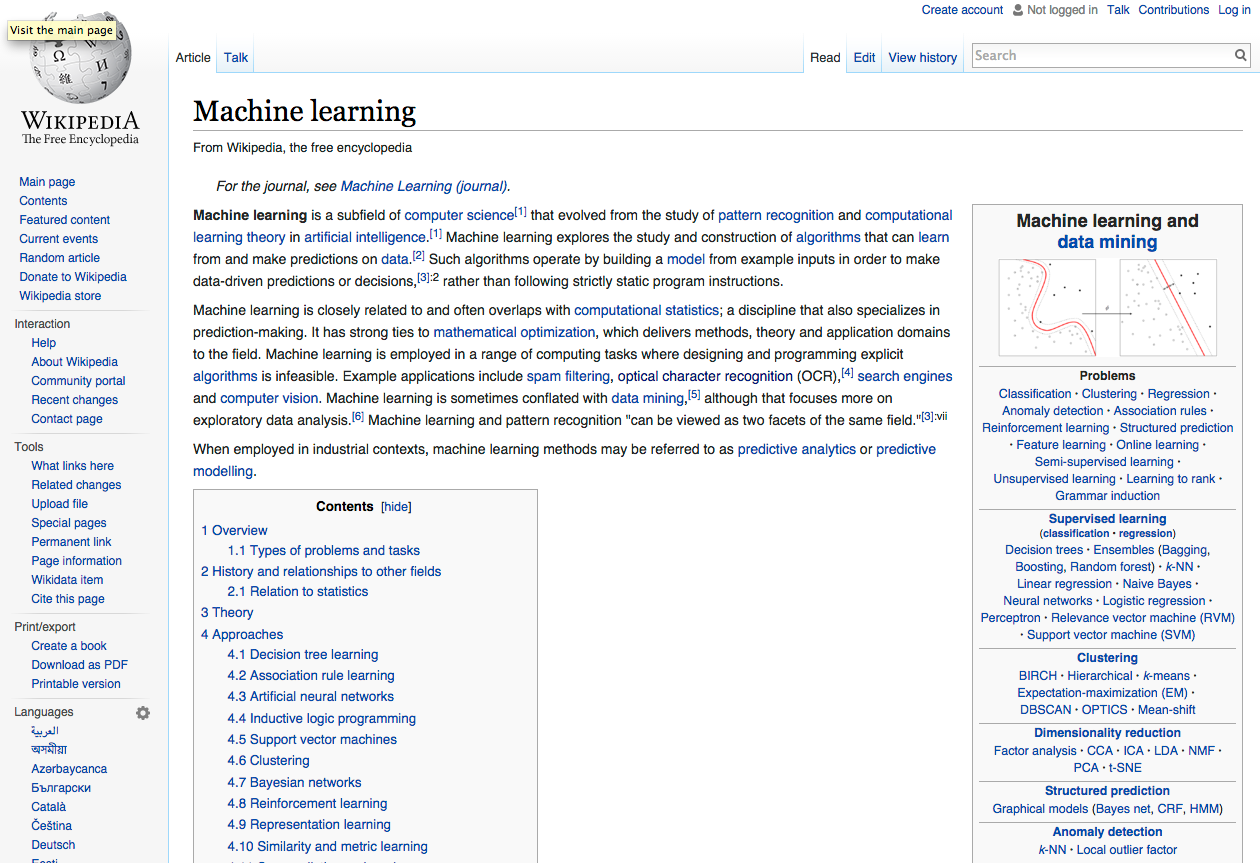 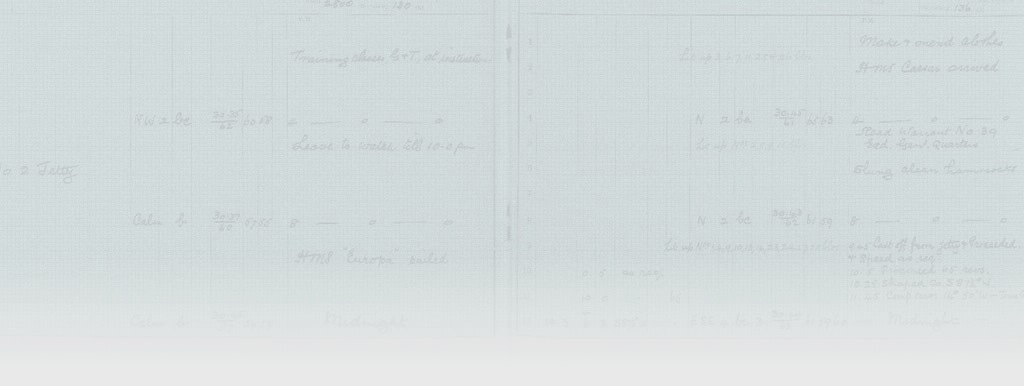 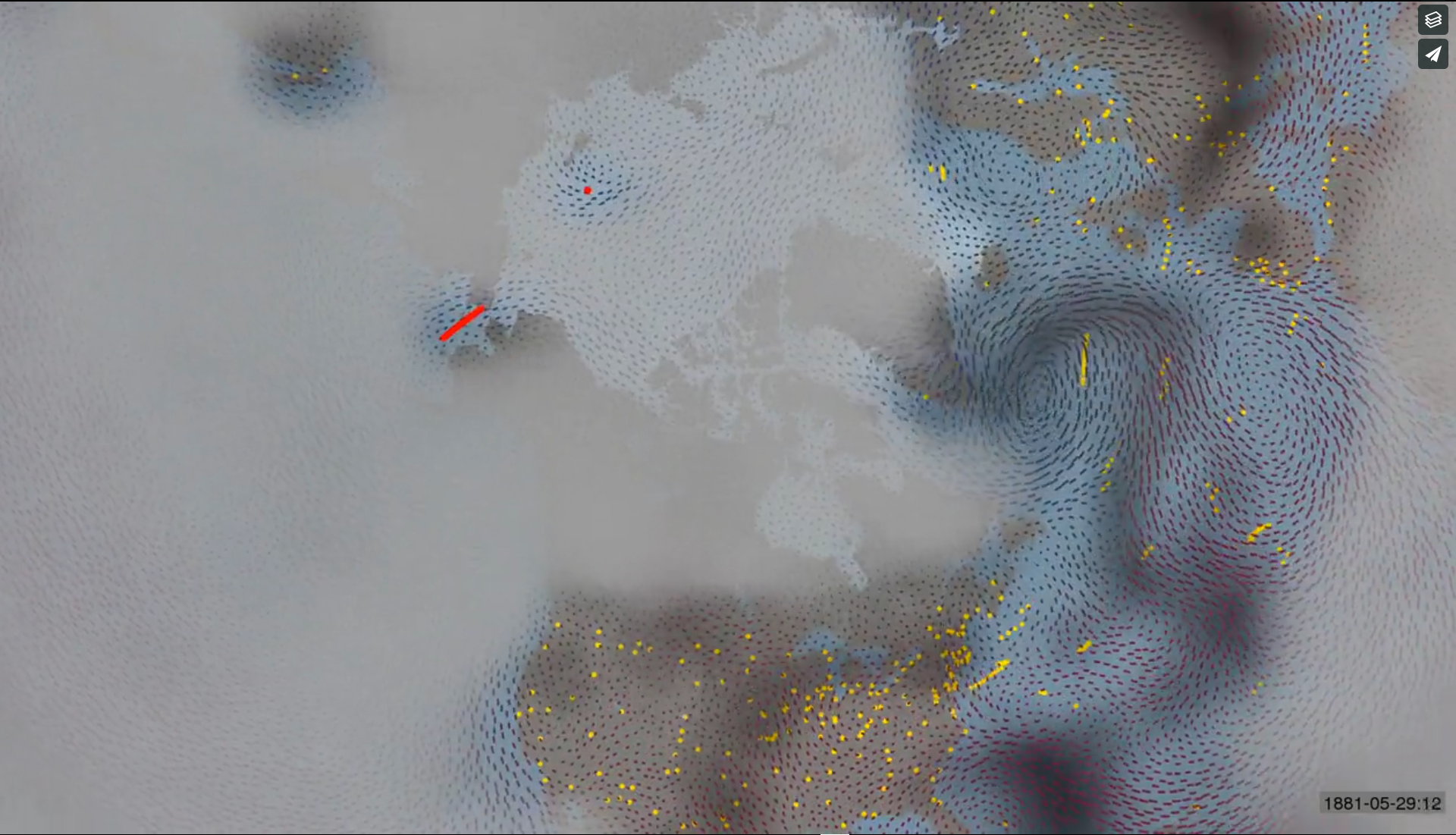 Video at https://vimeo.com/128684414
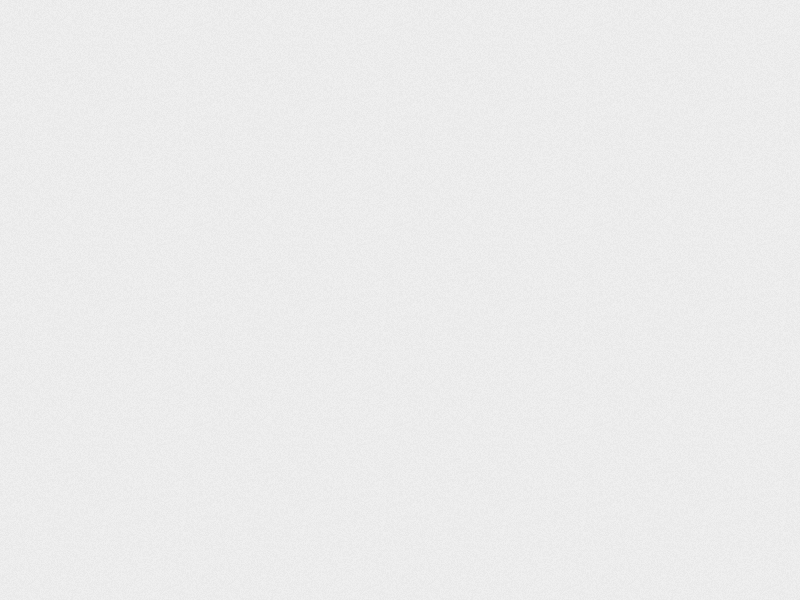 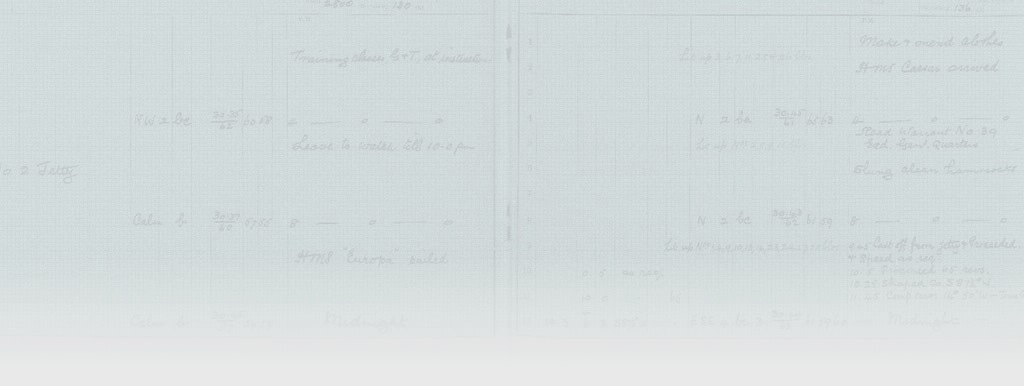 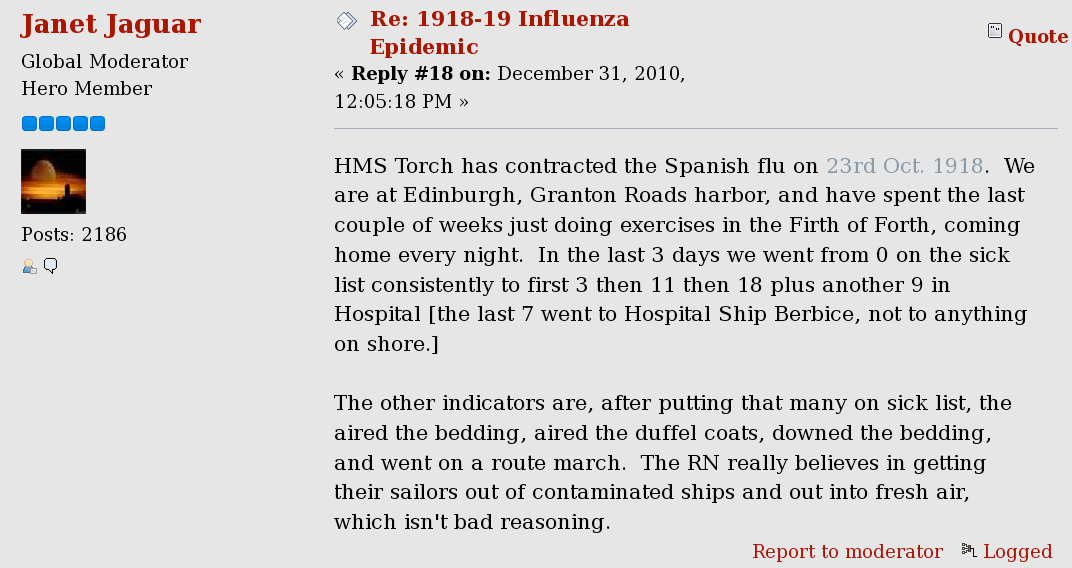 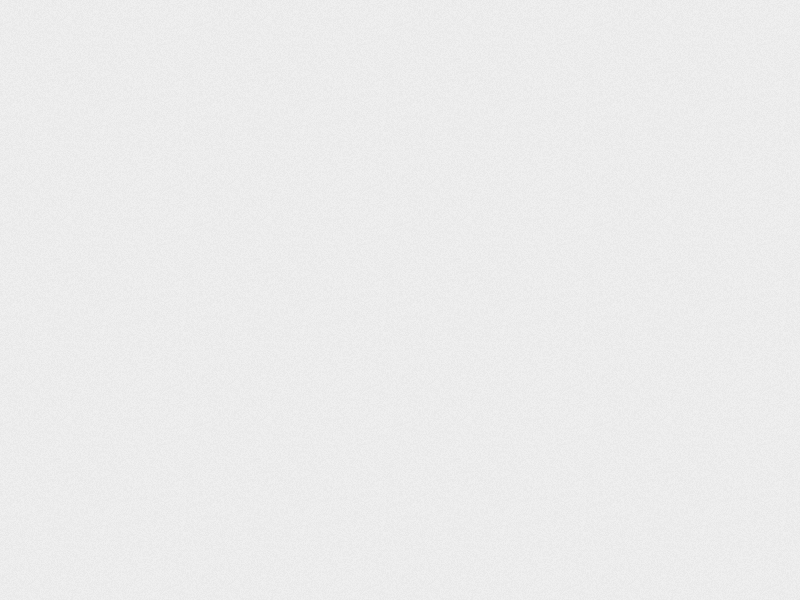 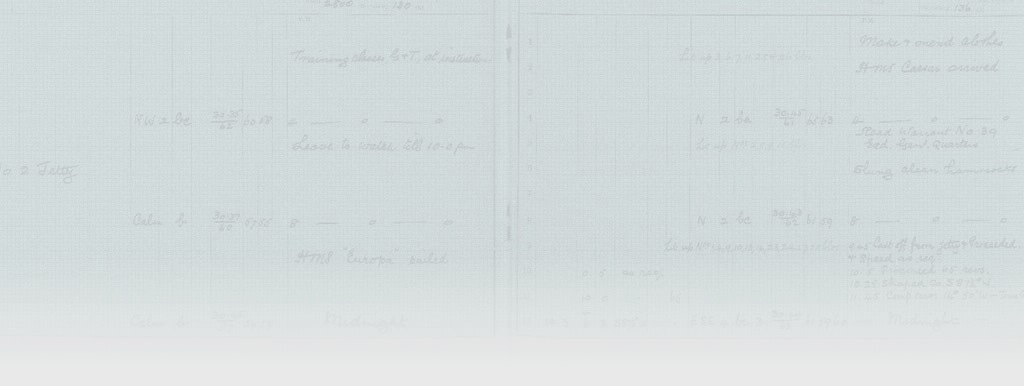 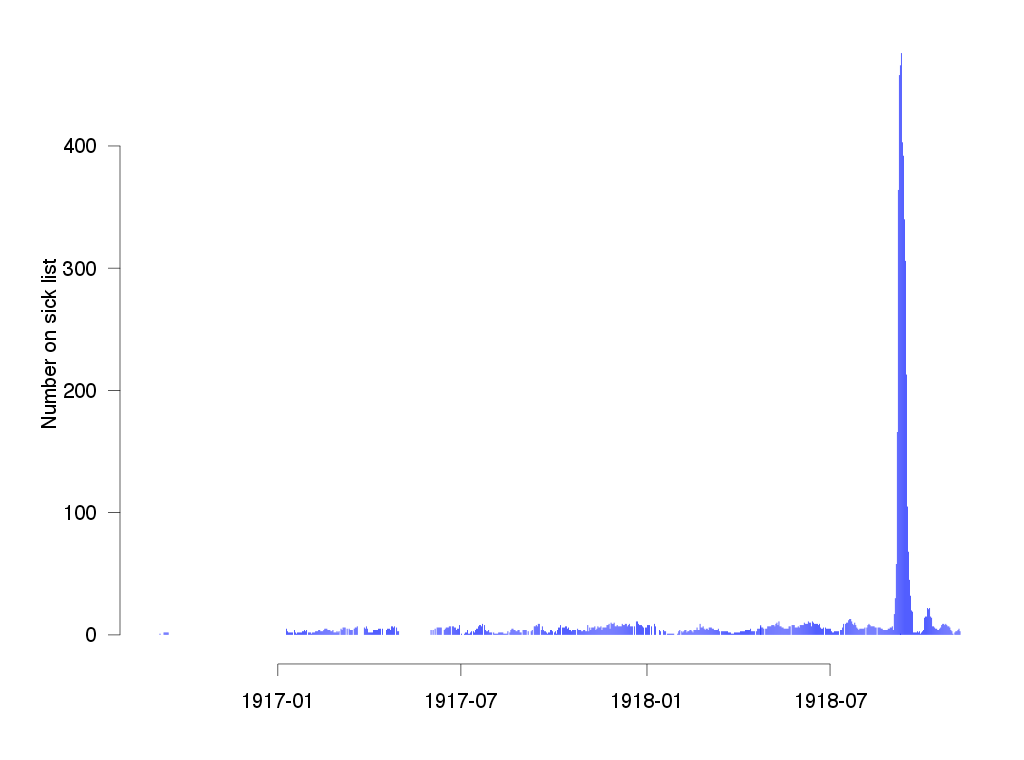 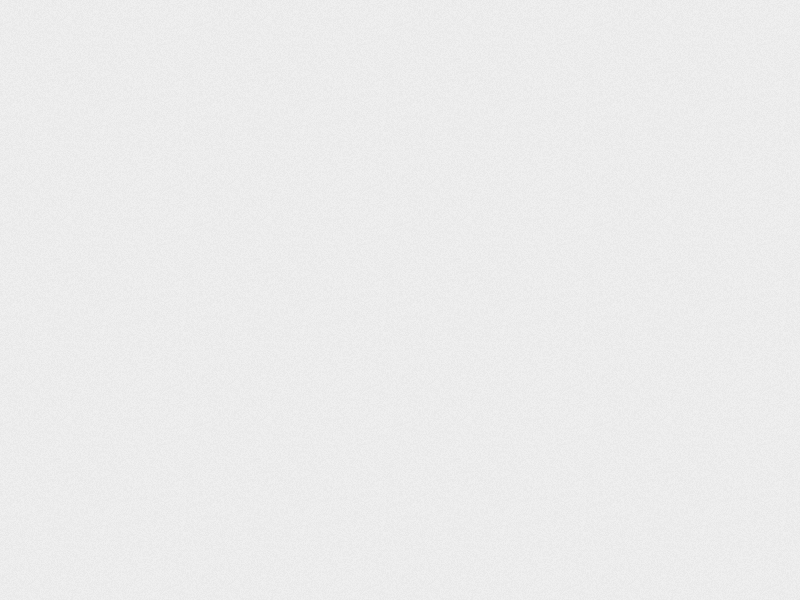 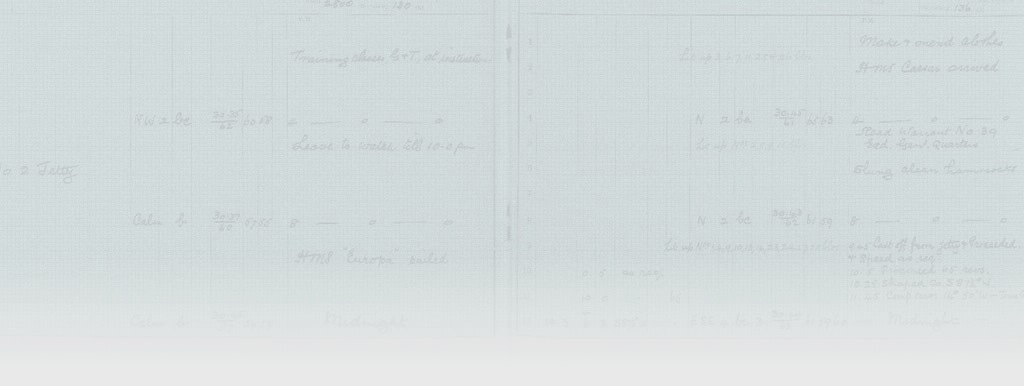 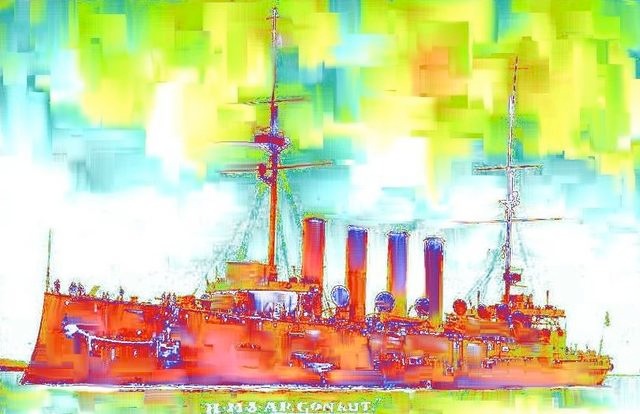 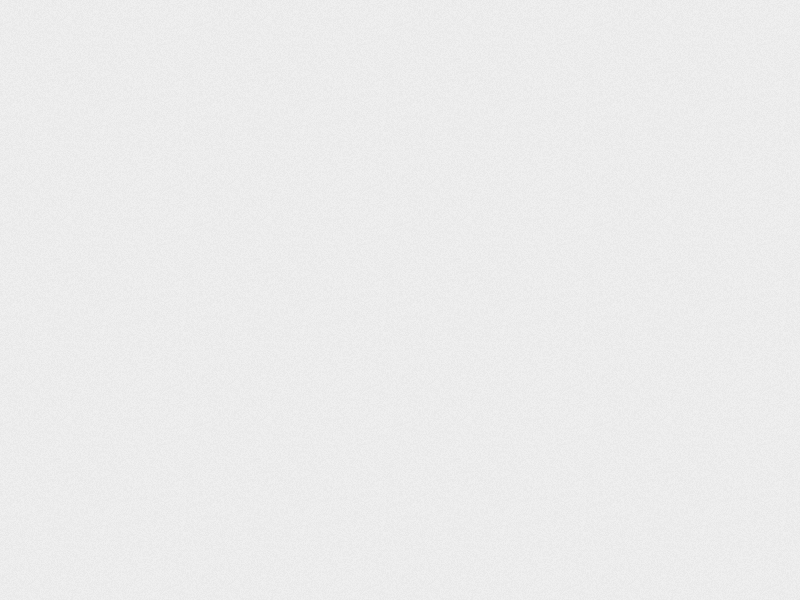 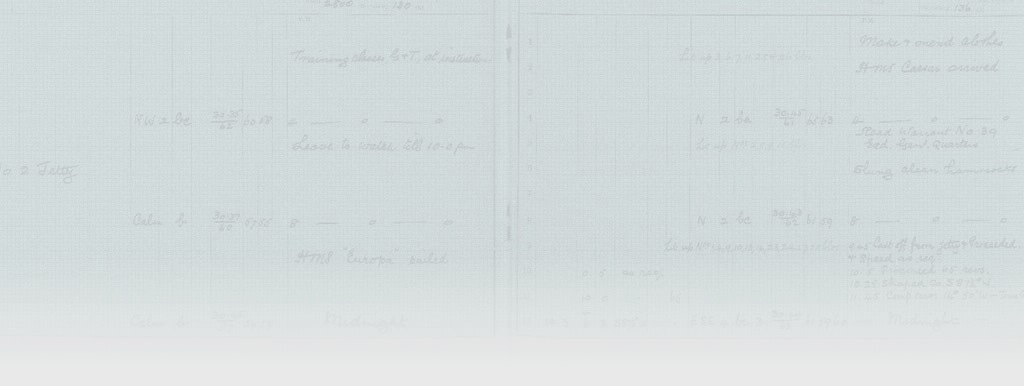 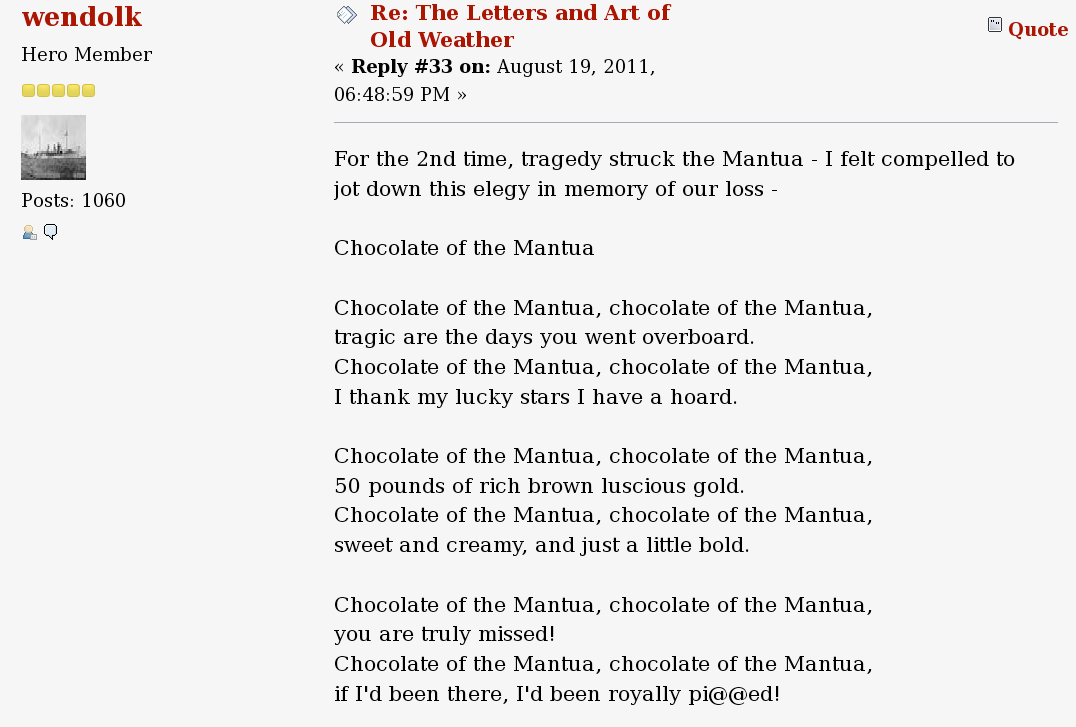 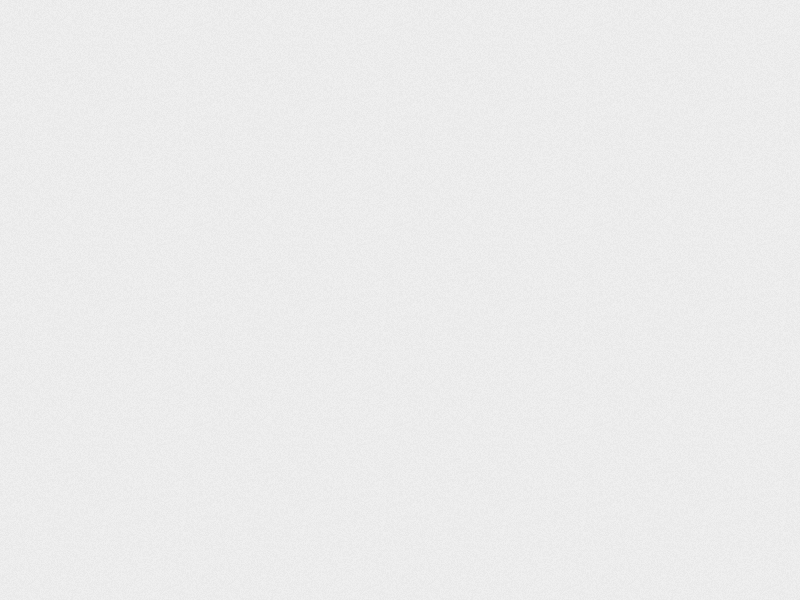 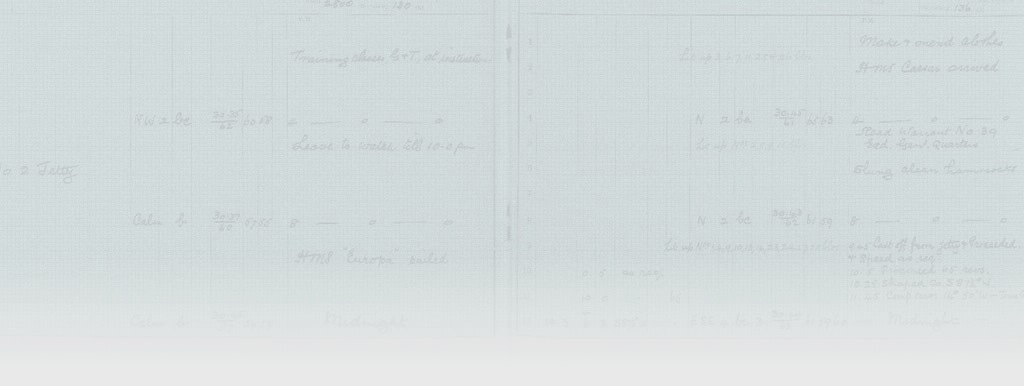 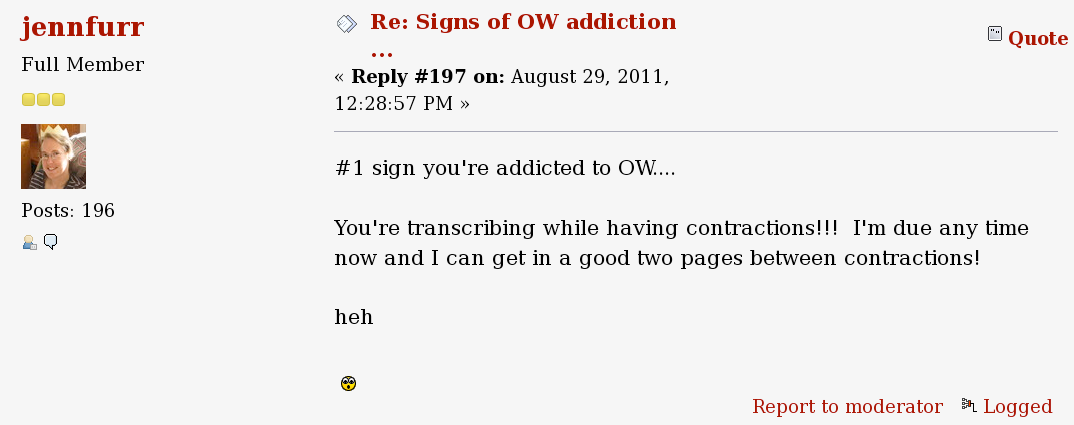 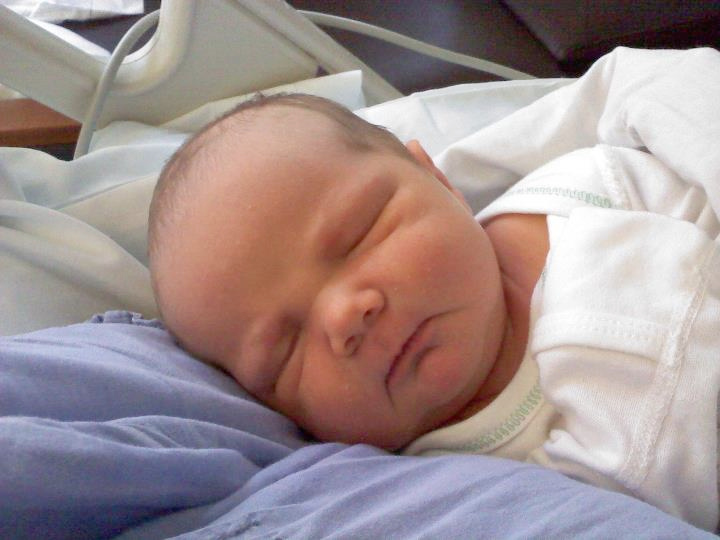 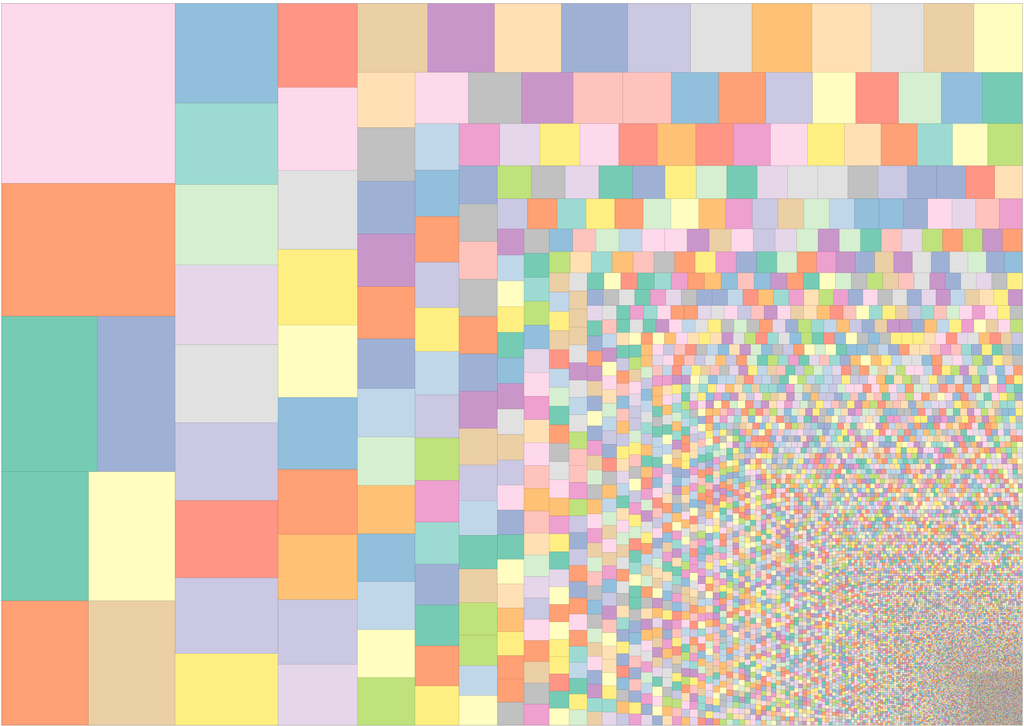 Credits
http://oldweather.org
http://forum.oldweather.org/index.php
@oldweather
http://whaling.oldweather.org
http://blog.oldweather.org